español, con Sofía
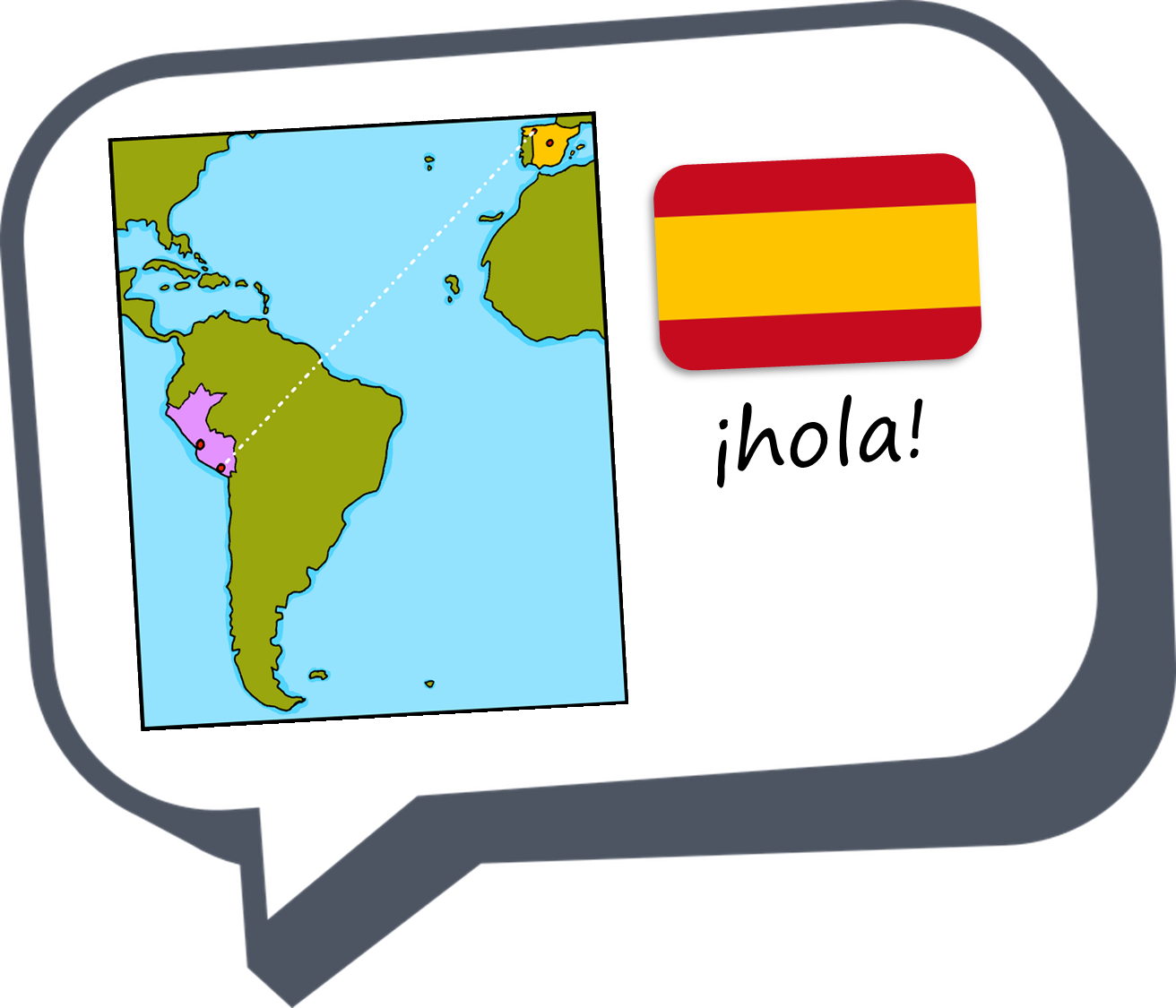 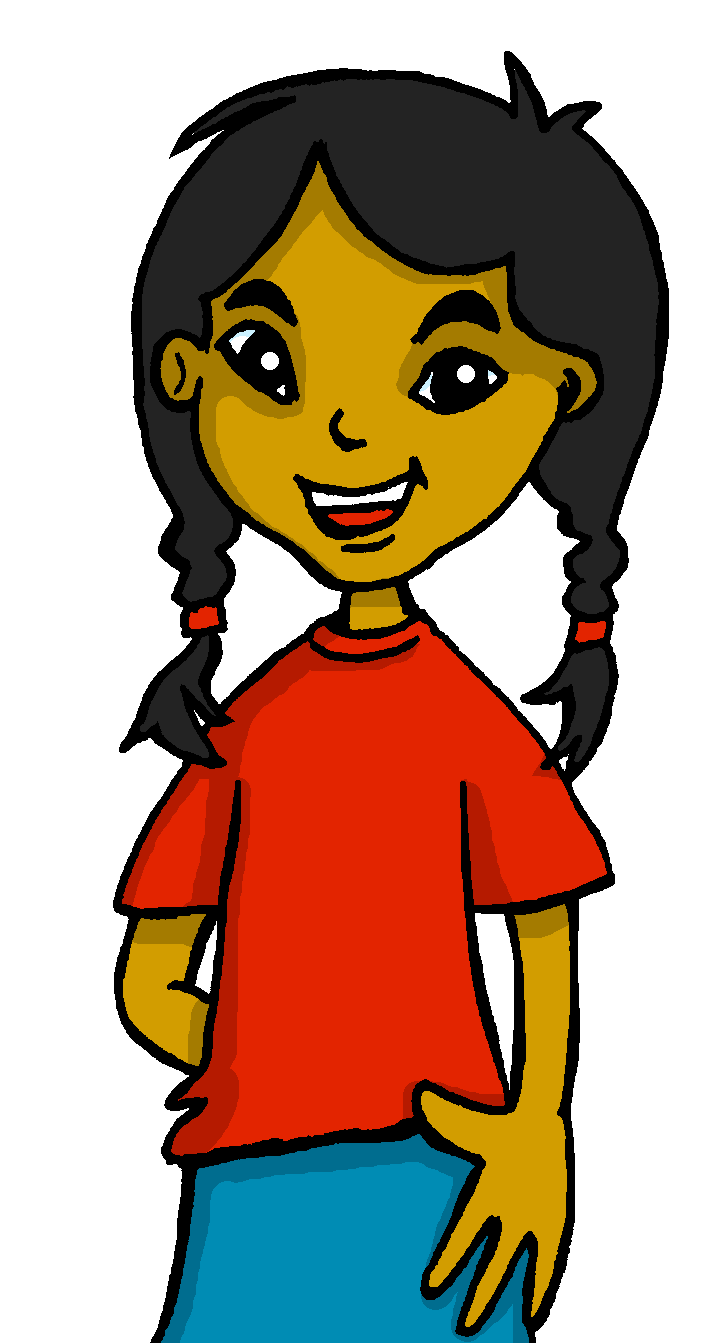 Saying what others and I do
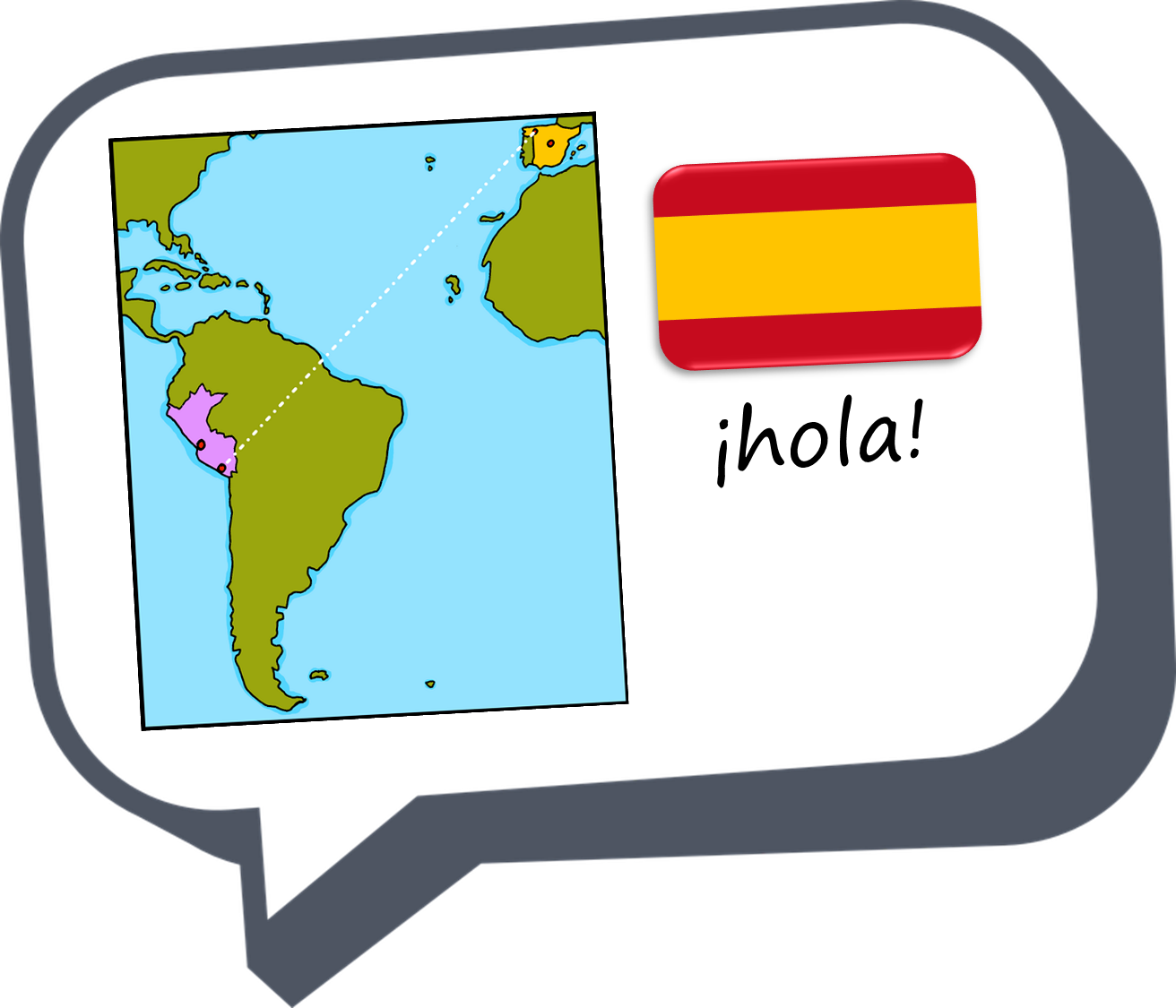 El fin de semana
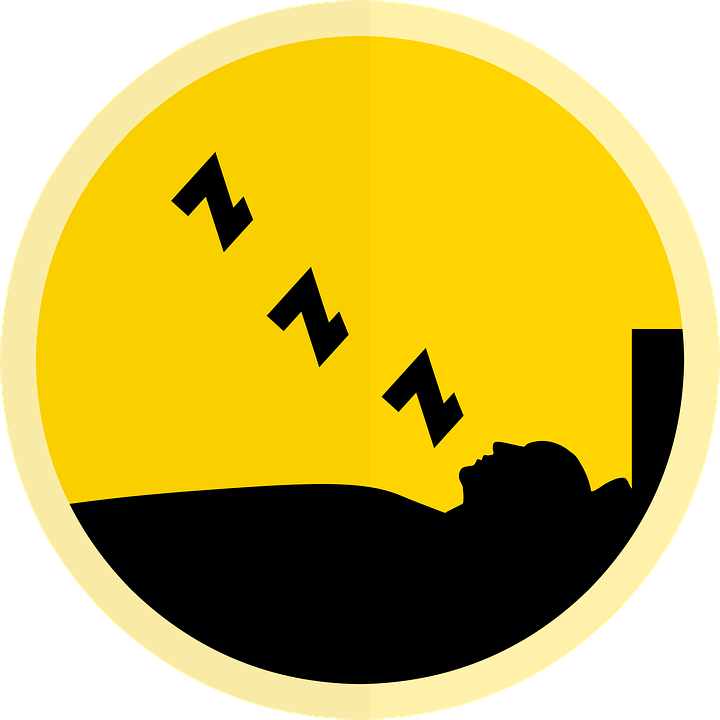 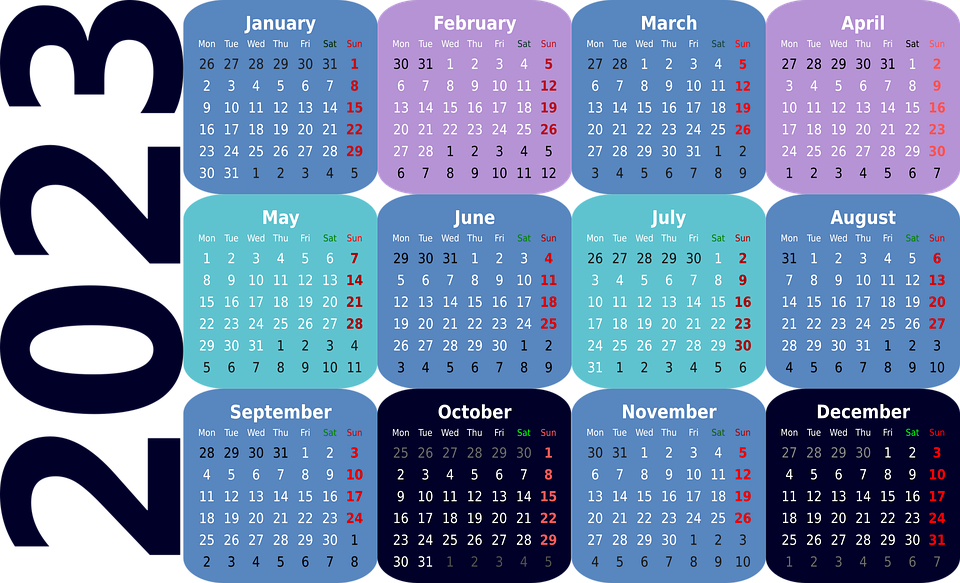 entre semana
verde
-er verbs: I, you, s/he, we
negation 
SSC: Stress 2
[Speaker Notes: Artwork by Steve Clarke. All additional pictures selected are available under a Creative Commons license, no attribution required.

The frequency rankings for words that occur in this PowerPoint which have been previously introduced in the resources are given in the SOW (excel document) and in the resources that first introduced and formally re-visited those words. 

For any other words that occur incidentally in this PowerPoint, frequency rankings will be provided in the notes field wherever possible.

Phonics: Stress 2
Vocabulary (new words in bold): fin [182] restaurante [2636] ruido [1034] nunca [158]: aprender [428] beber [1085] comer [37] comprender [434] hacer [26] leer [209] responder (a) [464] ver [38] a menudo [958] a veces [vez 59] normalmente [1696]siempre [96] 
Revisit 1: celebrar [886] mandar [588] carrera [481] España [N/A] tarjeta [1958] villancico [>5000] común [742] especial [436] tipíco [1934] pero [30] en1 [5] Revisit other –ar verbs: cantar [717] comprar [361] escuchar [281] preparar [570] 
Revisit 2: tener [19] tengo [tener 19] tiene [tener 19] compañero / compañera [551] escuela [424] hotel [1163] piscina [4604] puente [1715] bastante [308] muy [43] un [6] una [6] re-use adjectives: bonito [891] diferente [293] divertido [2465]  fuerte [435] grande [66]  importante [171] independiente [1177] inteligente [2167] lento [1569] normal [1000] pequeño [202] perfecto [1115] pesado [2166] serio [856] 

Glossed: pizarra [>5000]

Source: Davies, M. & Davies, K. (2018). A frequency dictionary of Spanish: Core vocabulary for learners (2nd ed.). Routledge: London]
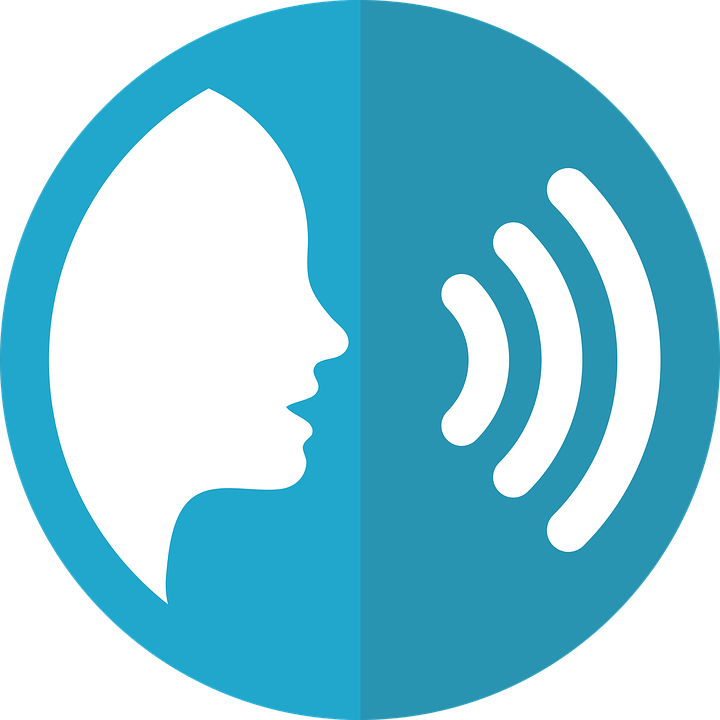 Stress 2
Where there is no written accent, stress the penultimate (second to last) syllable for any word ending in a vowel, ‘n’ or ‘s’.
pronunciar
pasado
[past]
nunca
[never]
orden
[order]
sabemos
[we know]
[Speaker Notes: Timing: 2 minutes

Aim: to explain the rule of stress and written accents: 2. Where there is no written accent, stress the penultimate (second to last) syllable for any word ending in a vowel, ‘n’ or ‘s’.

Procedure:
Read the explanation.
Introduce the example words to exemplify the rule.]
Pronuncia en parejas.
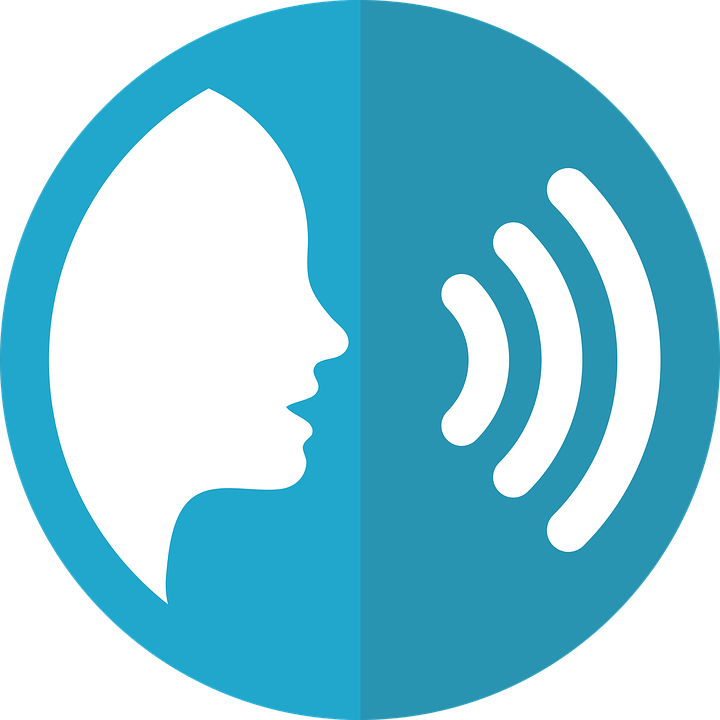 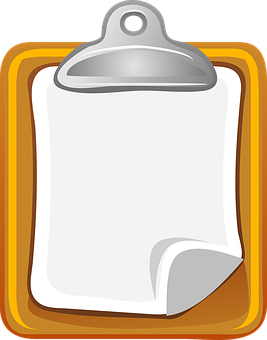 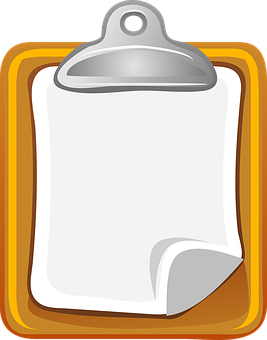 pronunciar
60
arepas

tortilla española

calamares

chorizo

gazpacho 

natillas
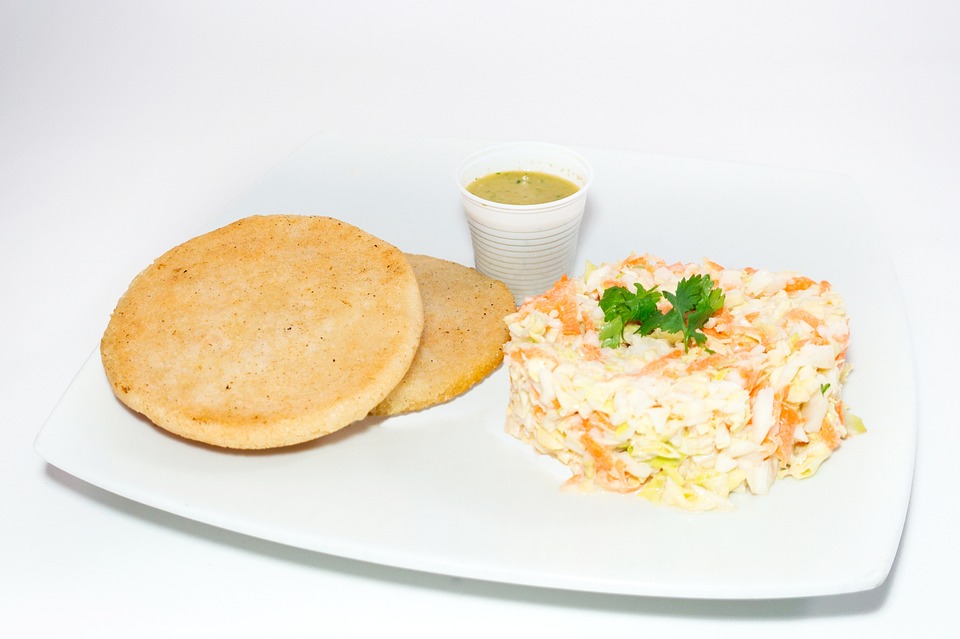 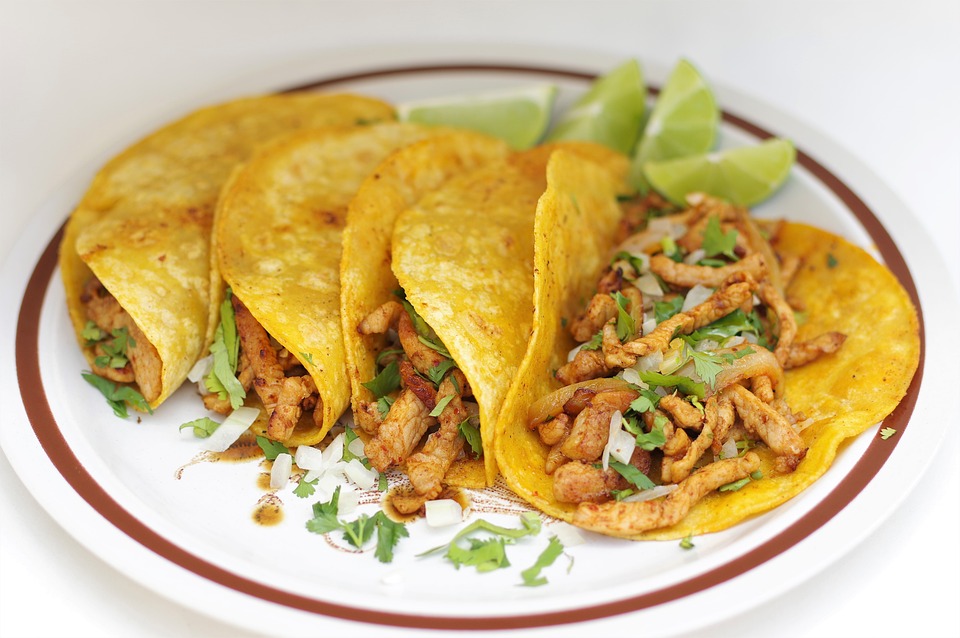 tacos 

alfajores

empanadas

pulpo (a la gallega)

croquetas

tamales
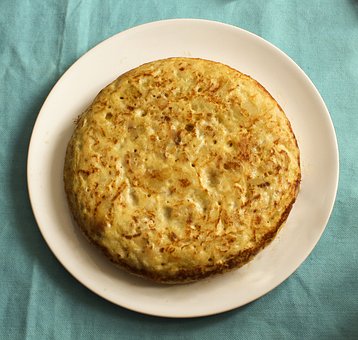 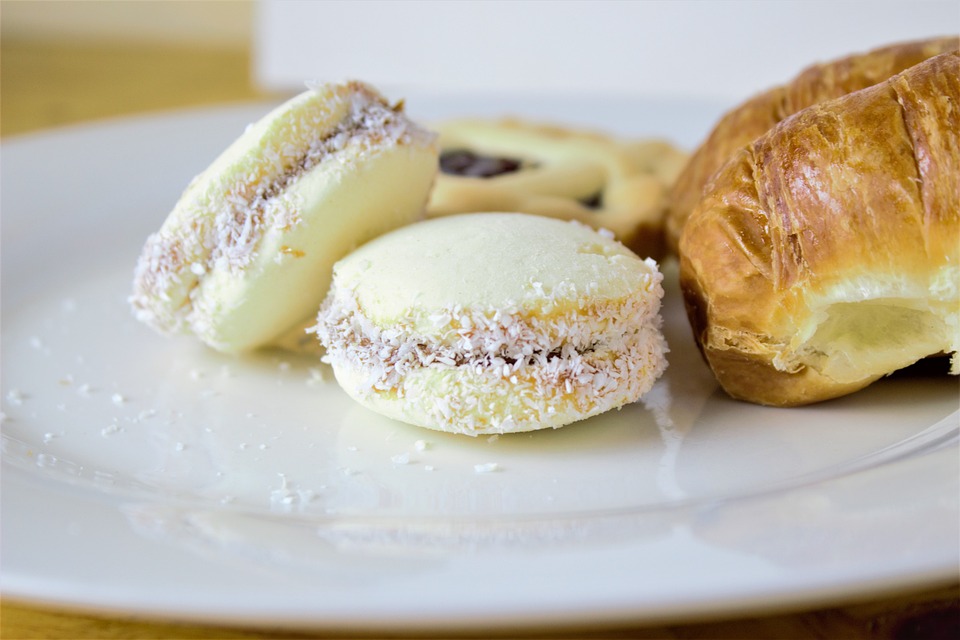 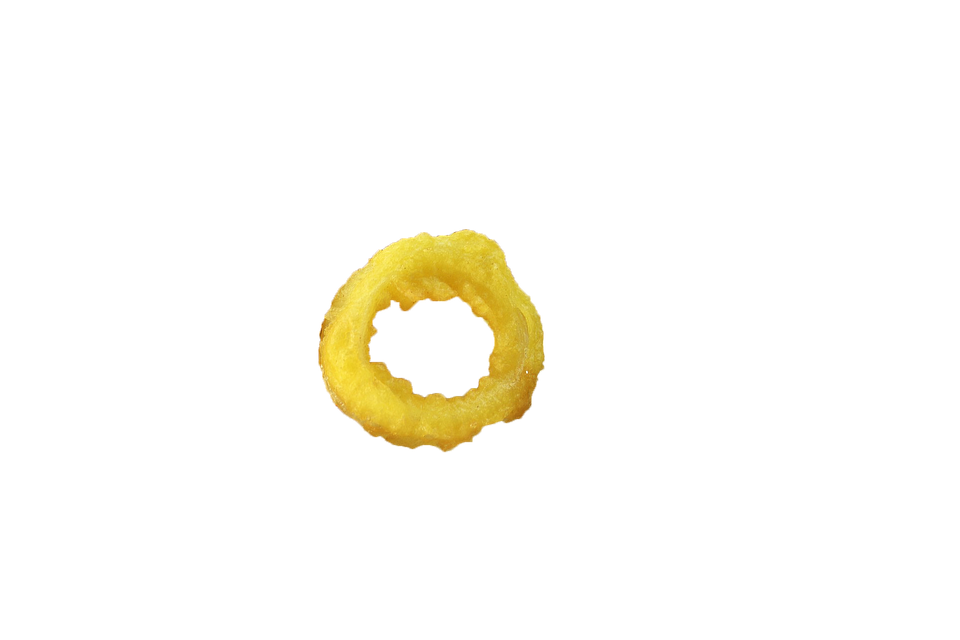 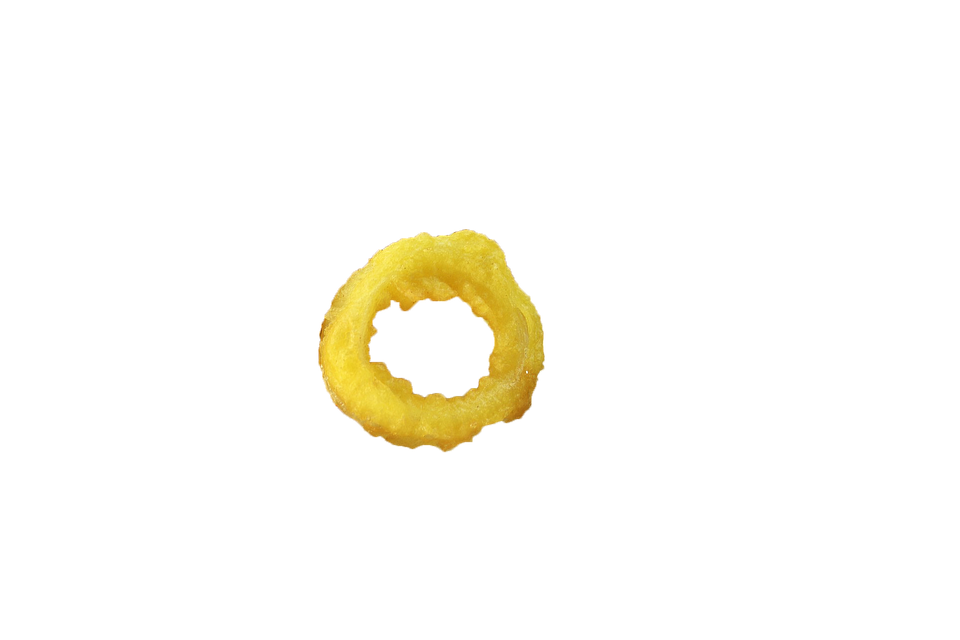 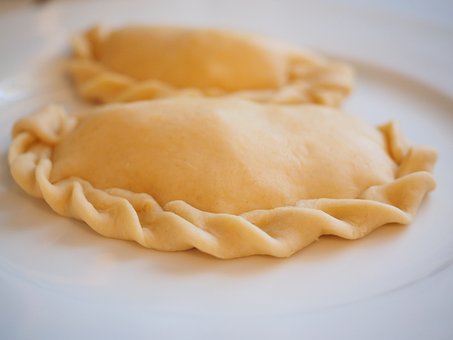 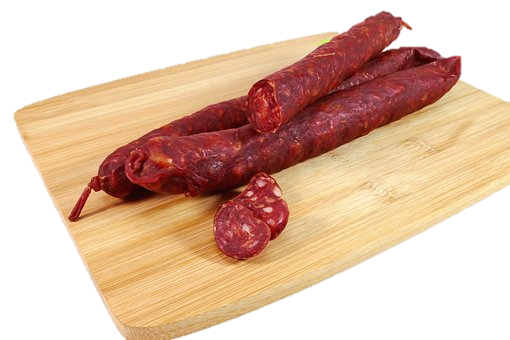 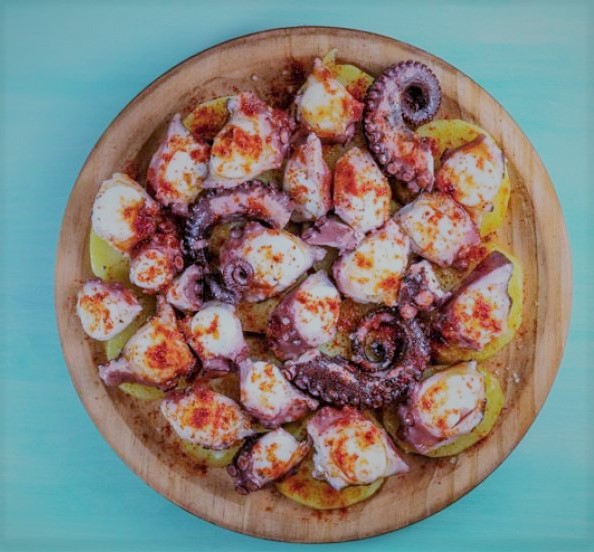 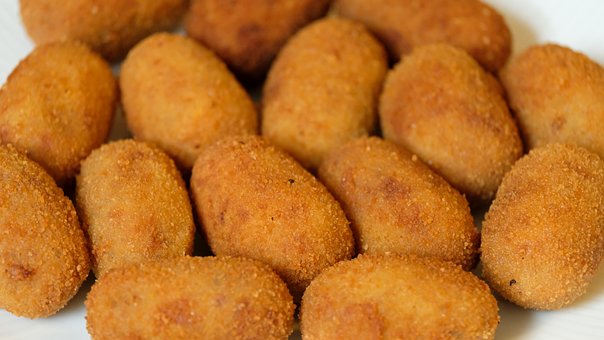 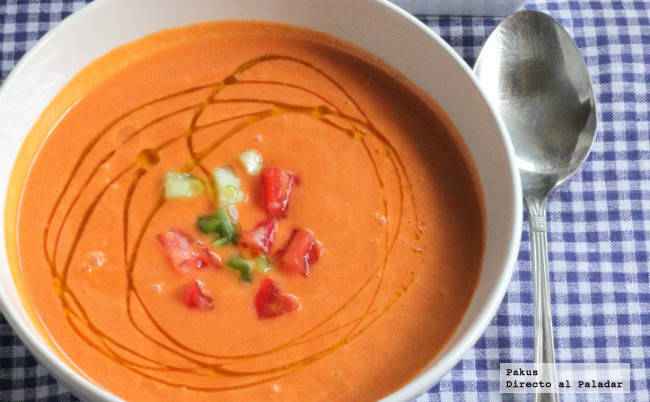 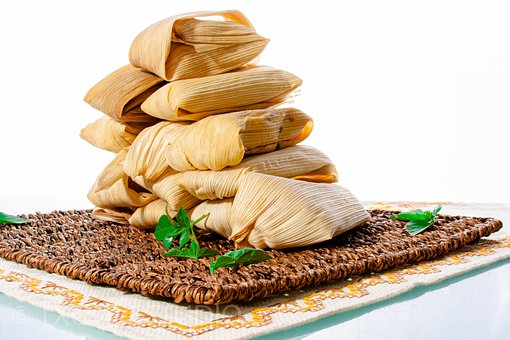 0
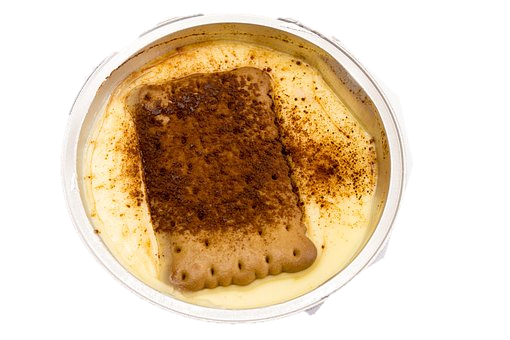 INICIO
[Speaker Notes: Timing: 3 minutes

Aim: to practise Stress rule 2 with unknown words (food from around Spanish speaking countries). 

Procedure:
Pupils work in pairs to pronounce as many words as they can in 60 seconds. 
Click on ‘inicio’ to start timer.
Click on the pictures to hear the Spanish audio.


Gazpacho picture downloaded from: https://www.directoalpaladar.com/recetas-de-sopas-y-cremas/receta-de-gazpacho-andaluz-tradicional
Pulpo picture downloaded from: https://dietamediterranea.com/pulpo-a-la-gallega/]
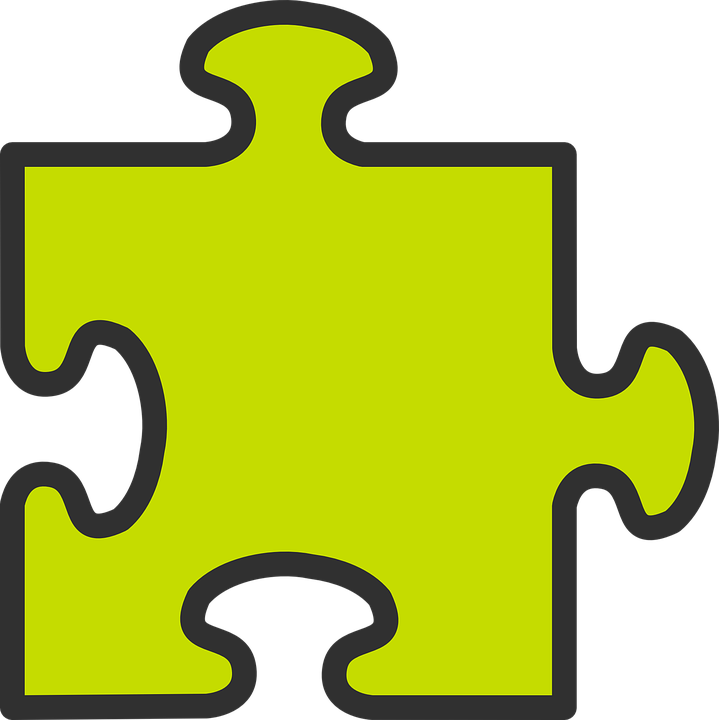 Knowing who does what
[–er verbs: ‘S/he,it’ vs. ‘we’]
To mean ‘S/he, it’ with a verb, we remove –er and add -e.
To mean ‘we’ with a verb, we remove –er and add –emos.
we
S/he, it
Comemos en un restaurante.
Come en casa.
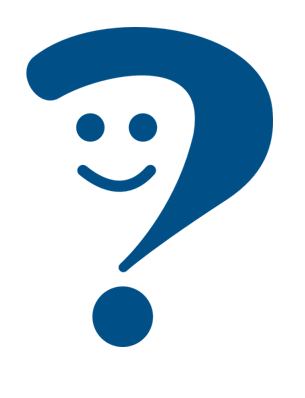 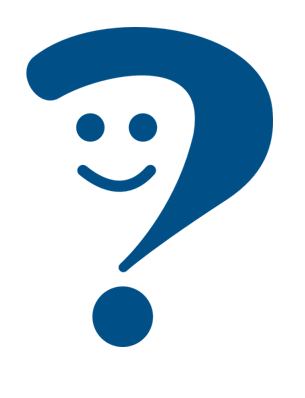 We eat at a restaurant.
S/he eats at home.
[Speaker Notes: Timing: 3 minutes

Aim: to reintroduce 3rd person singular for–er verbs and introduce 1st plural.

Procedure:
Click through the animations to present the new information.
Elicit English translations for the Spanish examples provided.]
Sofía escribe en la pizarra [Ejemplo]
la pizarra = board
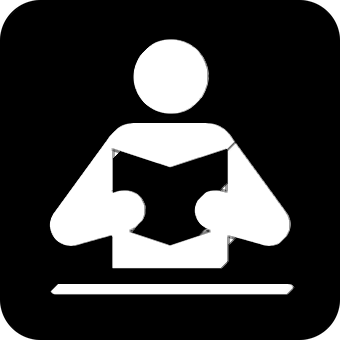 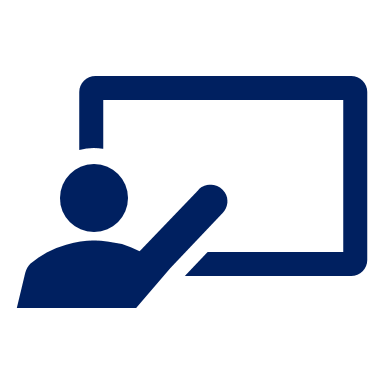 Is she talking about what she does with Ángela or what someone else does?
¿Quién es?
leer
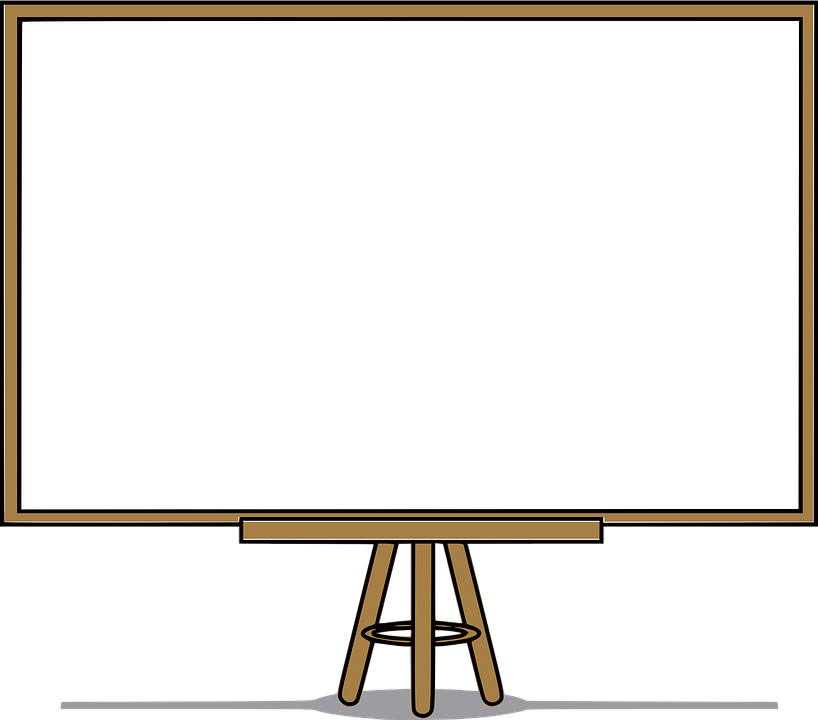 Siempre lee con la abuela.
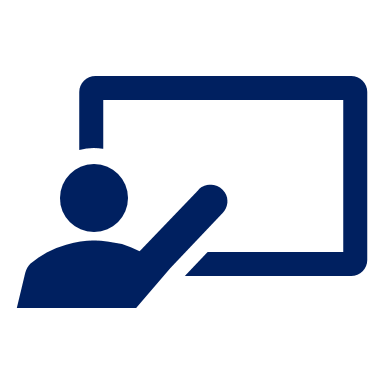 Marca.
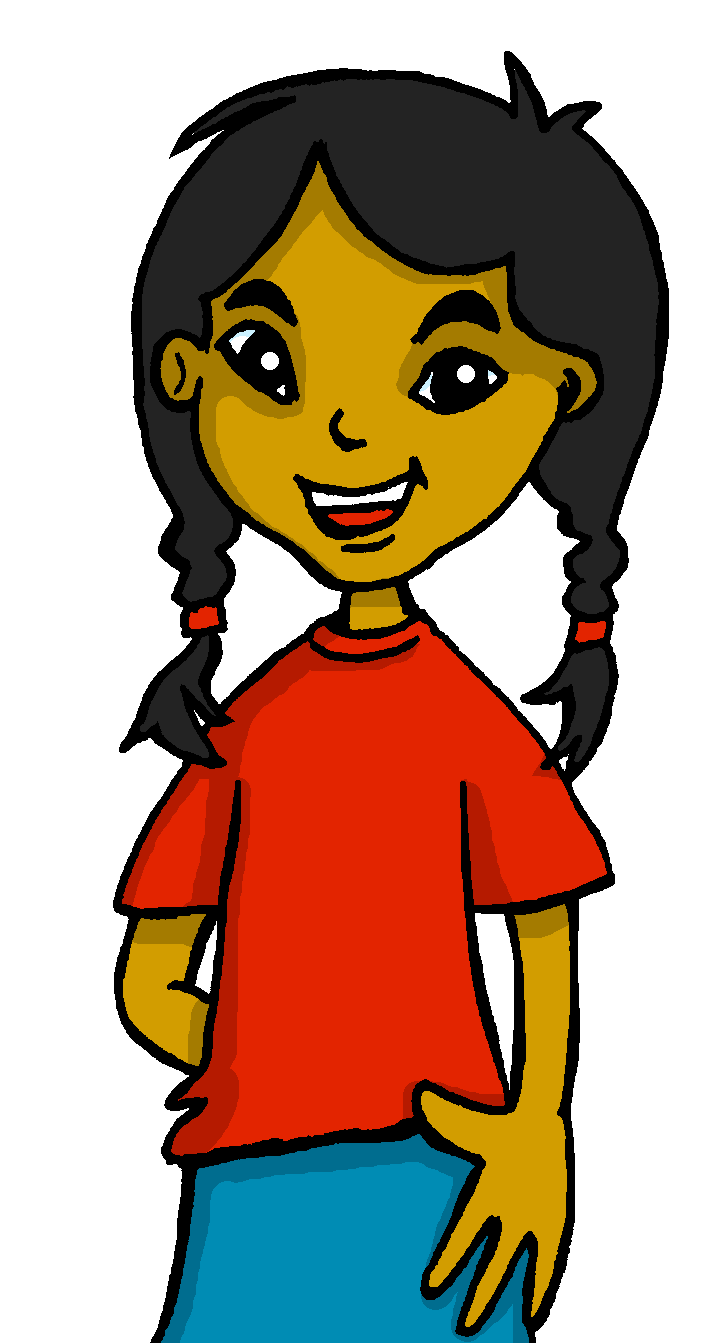 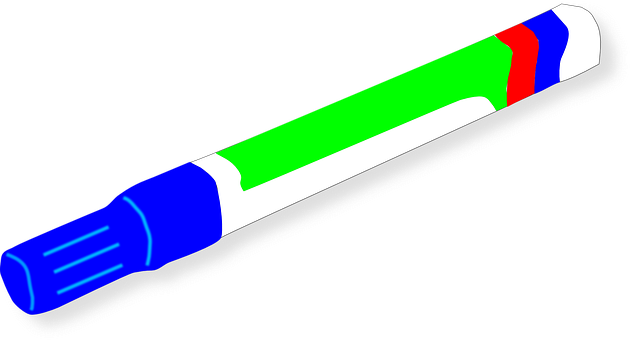 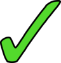 [Speaker Notes: Timing: 8 minutes (part 1 – 5 minutes / part 2 – 3 minutes)
Aim: to practise written comprehension of 1st person plural and 3rd person singular.

[Part 1] [1/5]

Procedure:
Read the title and click to explain the context of the task.
Click to bring up further instructions in Spanish.
Do [1/5] with them to model the task and draw their attention to the verb (bebe). Does it refer to Sofía & Ángela (we) or someone else (s/he)?
Click to bring up the answer.
Repeat with items 2-5.

NB. Meaning will be checked in Part 2 of this task. 

pizarra [>5000]]
Sofía escribe en la pizarra [1/5]
la pizarra = boardnunca = never
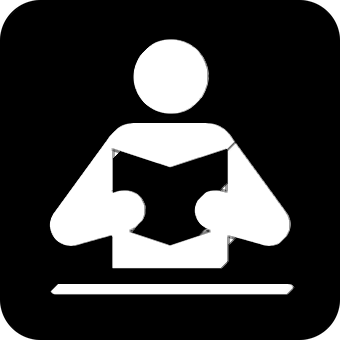 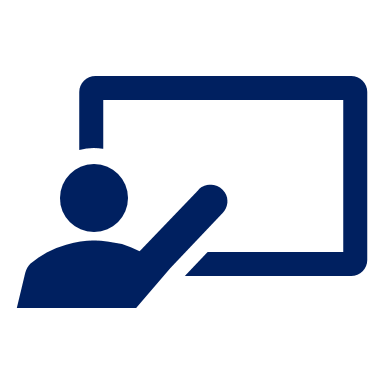 Is she talking about what she does with Ángela or what someone else does?
¿Quién es?
leer
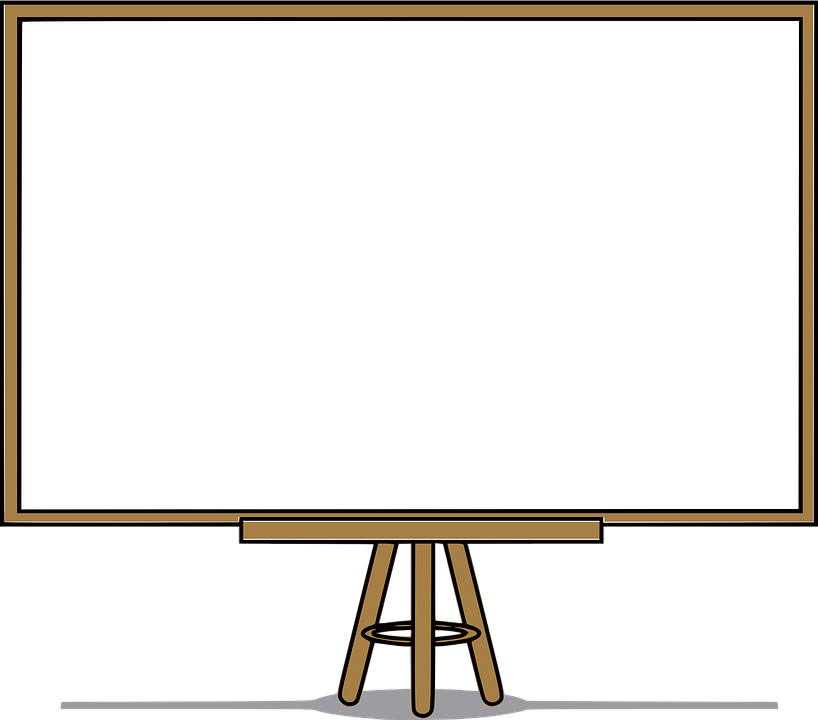 Nunca* ve a su profesora.
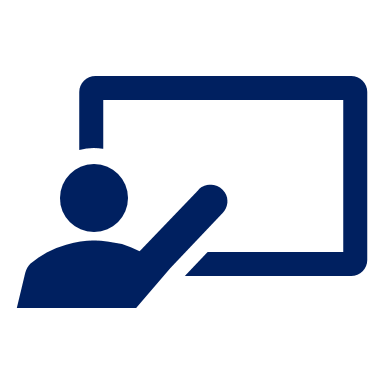 Marca.
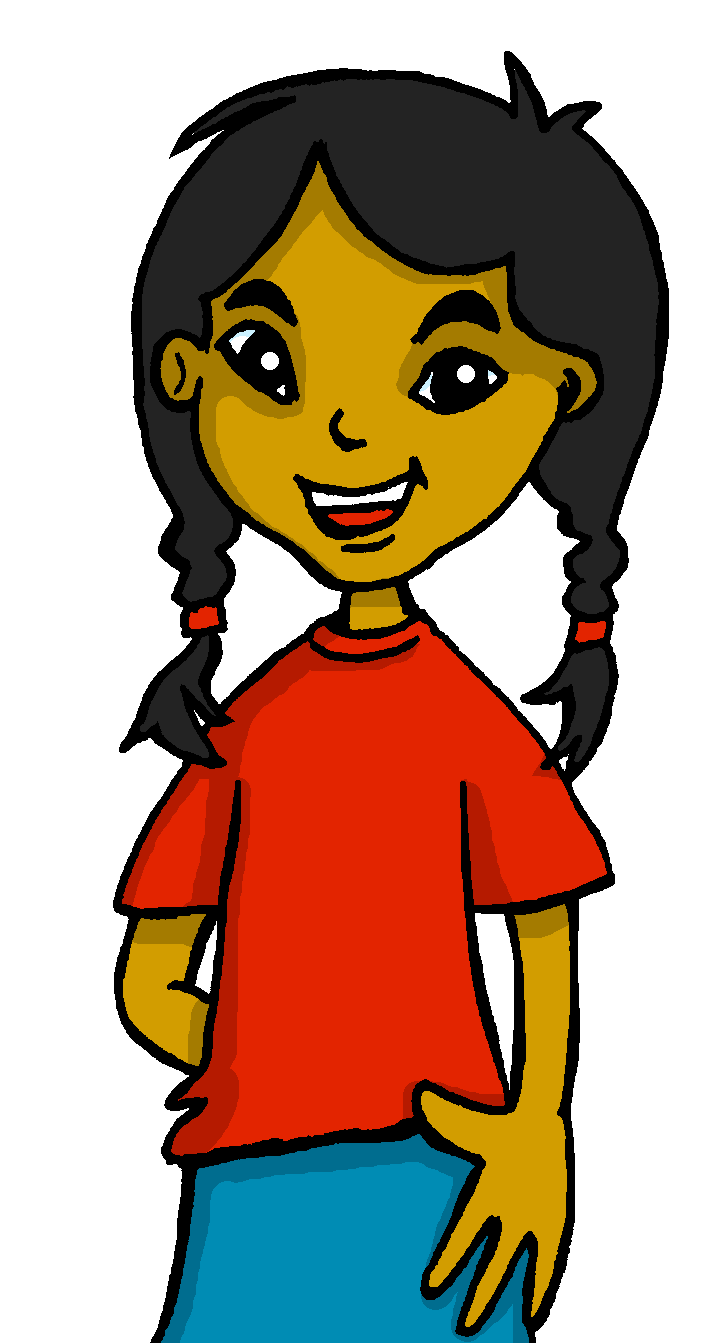 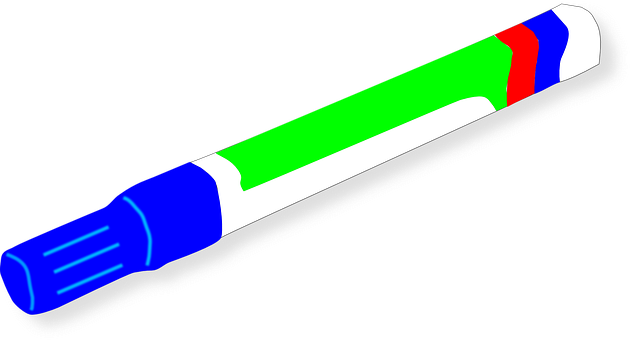 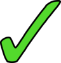 [Speaker Notes: Timing: 8 minutes (part 1 – 5 minutes / part 2 – 3 minutes)
Aim: to practise written comprehension of 1st person plural and 3rd person singular.

[Part 1] [1/5]

Procedure:
Read the title and click to explain the context of the task.
Click to bring up further instructions in Spanish.
Do [1/5] with them to model the task and draw their attention to the verb (bebe). Does it refer to Sofía & Ángela (we) or someone else (s/he)?
Click to bring up the answer.
Repeat with items 2-5.

NB. Meaning will be checked in Part 2 of this task.]
Sofía escribe en la pizarra [2/5]
la pizarra = board
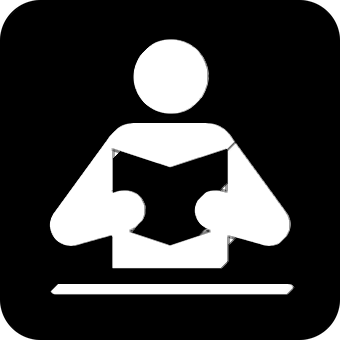 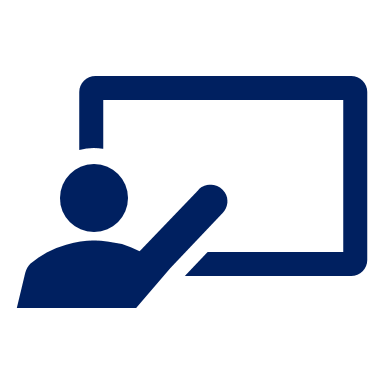 Is she talking about what she does with Ángela or what someone else does?
¿Quién es?
leer
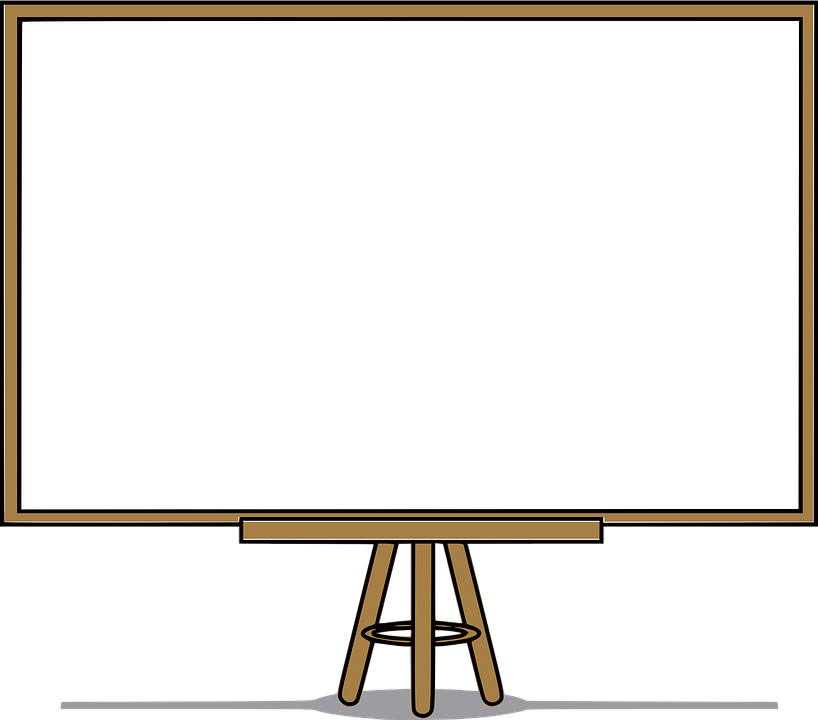 Respondemos a mensajes.
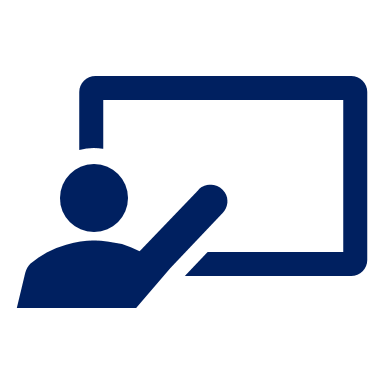 Marca.
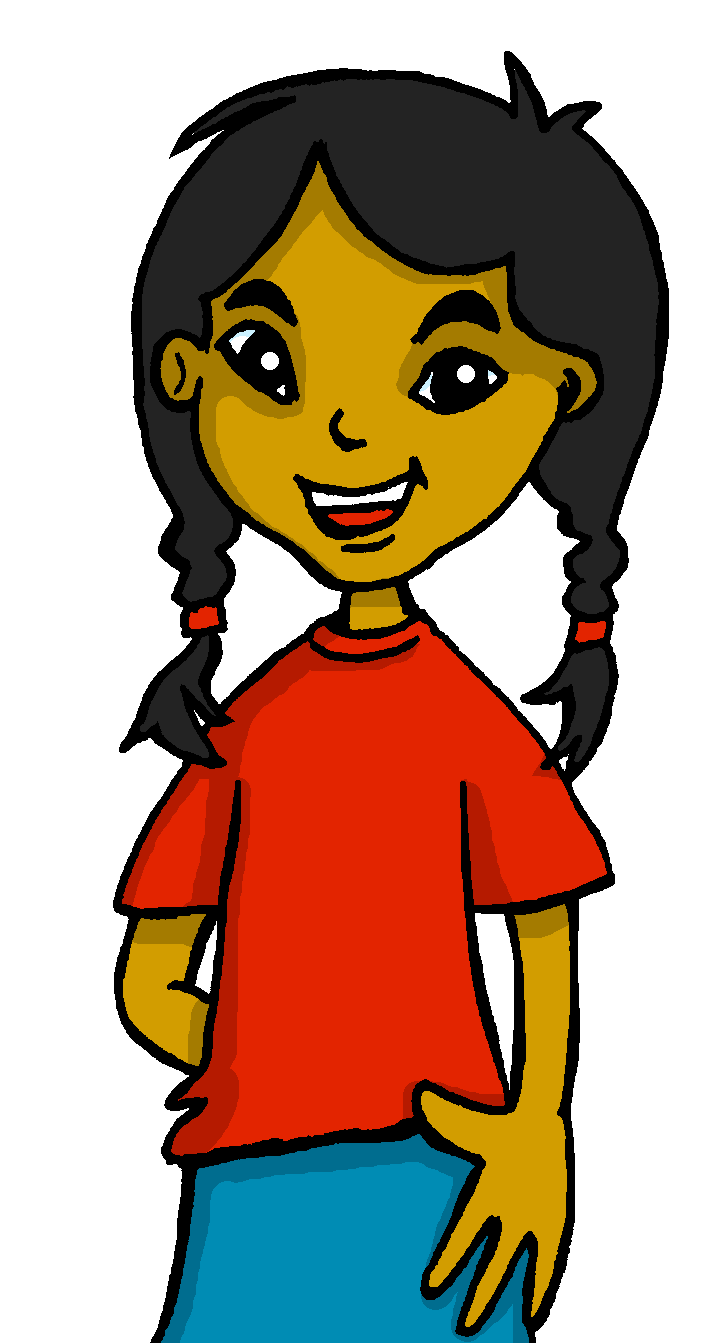 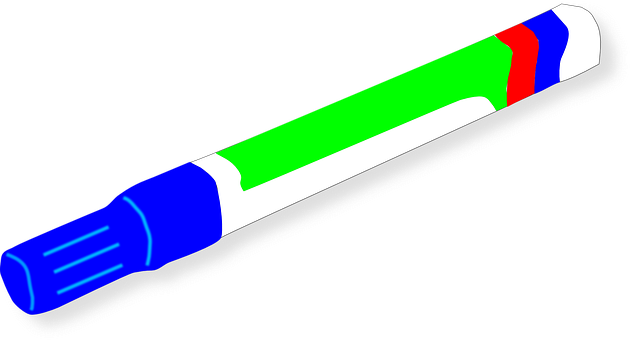 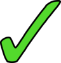 [Speaker Notes: Timing: 8 minutes (part 1 – 5 minutes / part 2 – 3 minutes)
Aim: to practise written comprehension of 1st person plural and 3rd person singular.

[Part 1] [2/5]

Procedure:
Read the title and click to explain the context of the task.
Click to bring up further instructions in Spanish.
Do [1/5] with them to model the task and draw their attention to the verb (bebe). Does it refer to Sofía & Ángela (we) or someone else (s/he)?
Click to bring up the answer.
Repeat with items 2-5.

NB. Meaning will be checked in Part 2 of this task.]
Sofía escribe en la pizarra [3/5]
la pizarra = board
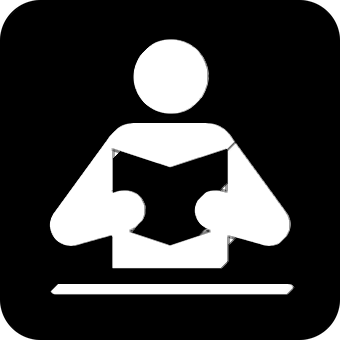 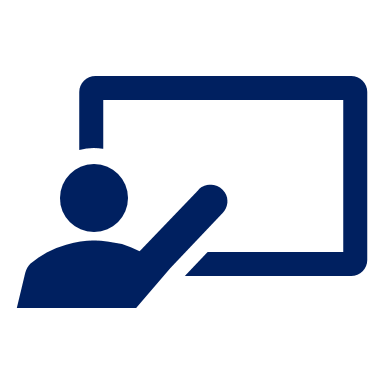 Is she talking about what she does with Ángela or what someone else does?
¿Quién es?
leer
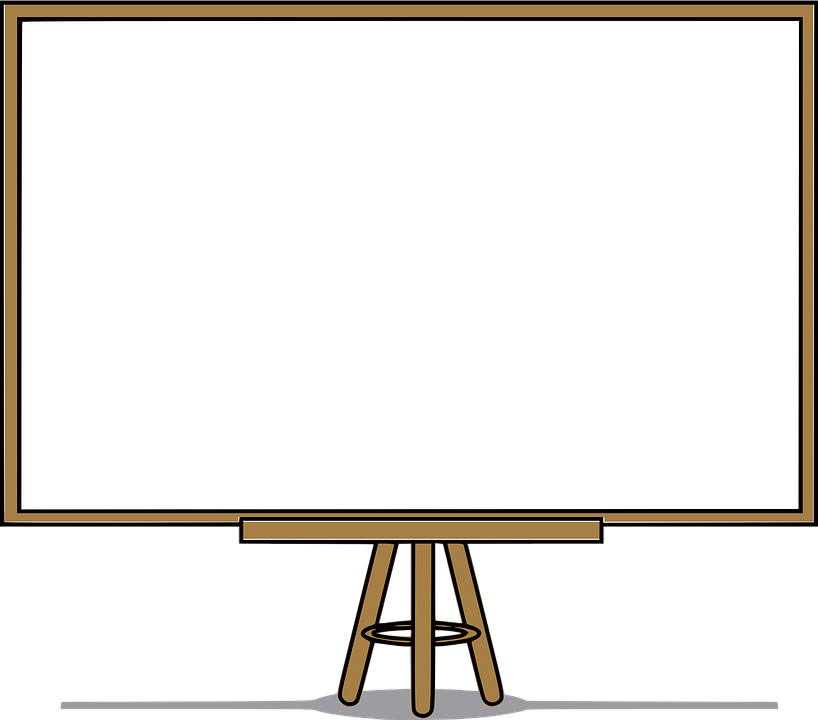 Vemos una película en el cine.
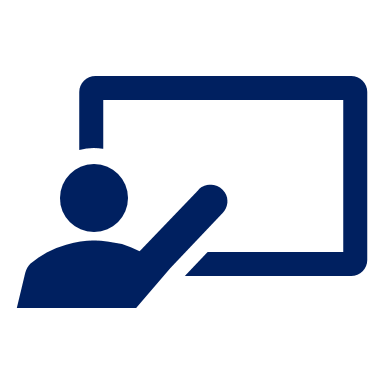 Marca.
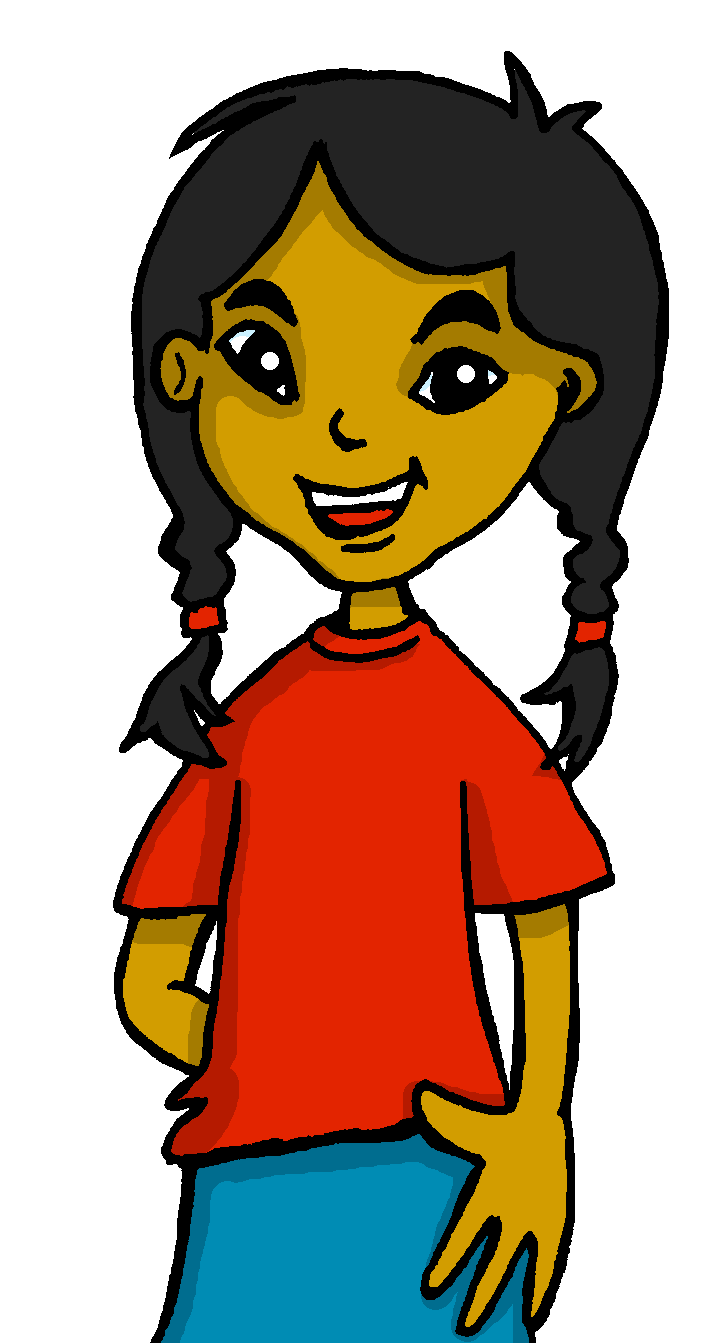 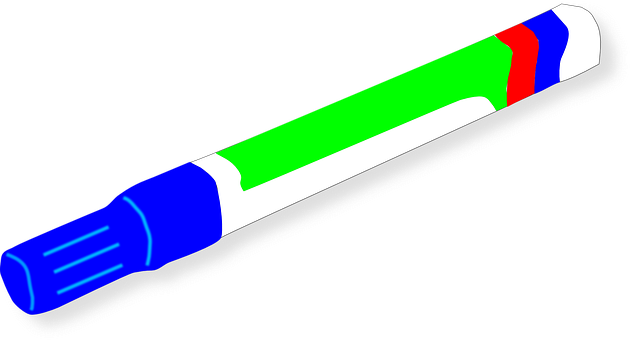 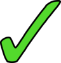 [Speaker Notes: Timing: 8 minutes (part 1 – 5 minutes / part 2 – 3 minutes)
Aim: to practise written comprehension of 1st person plural and 3rd person singular.

[Part 1] [3/5]

Procedure:
Read the title and click to explain the context of the task.
Click to bring up further instructions in Spanish.
Do [1/5] with them to model the task and draw their attention to the verb (bebe). Does it refer to Sofía & Ángela (we) or someone else (s/he)?
Click to bring up the answer.
Repeat with items 2-5.

NB. Meaning will be checked in Part 2 of this task.]
Sofía escribe en la pizarra [4/5]
la pizarra = board
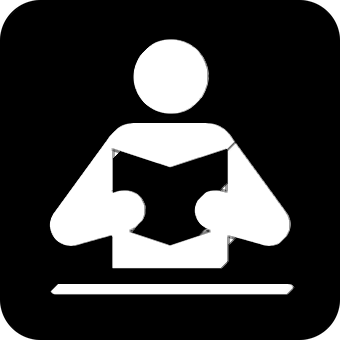 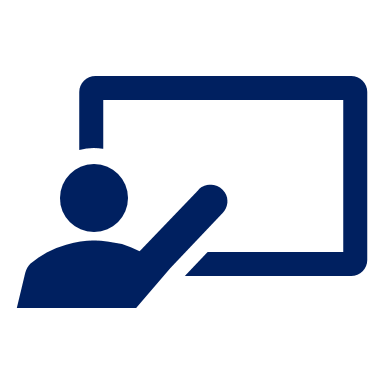 Is she talking about what she does with Ángela or what someone else does?
¿Quién es?
leer
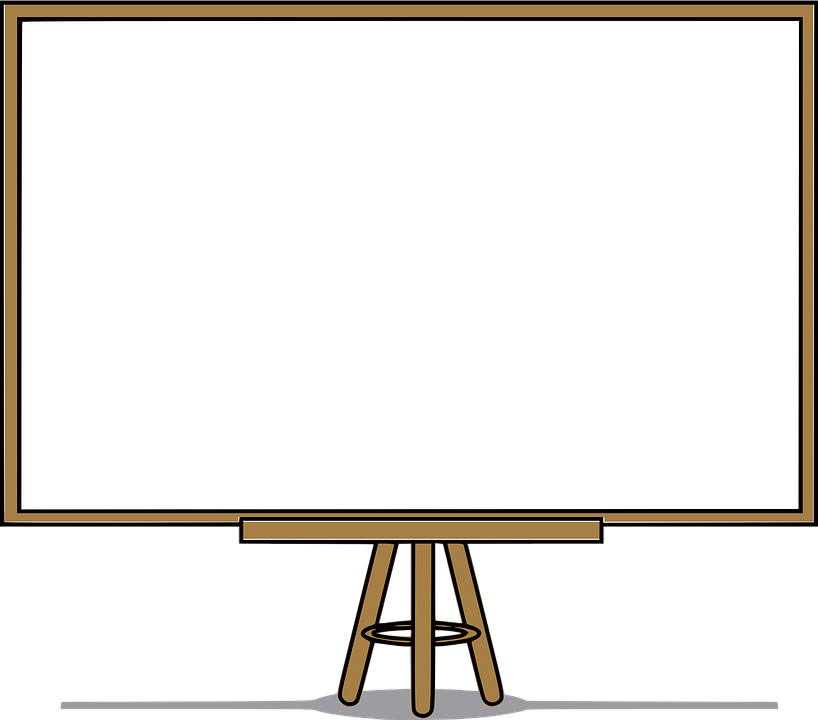 Come en un restaurante español.
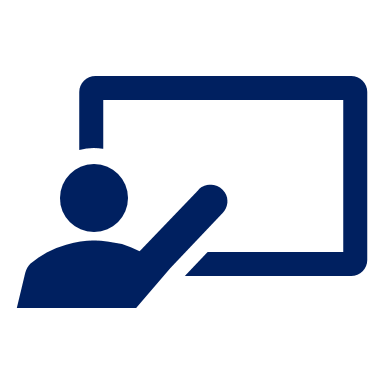 Marca.
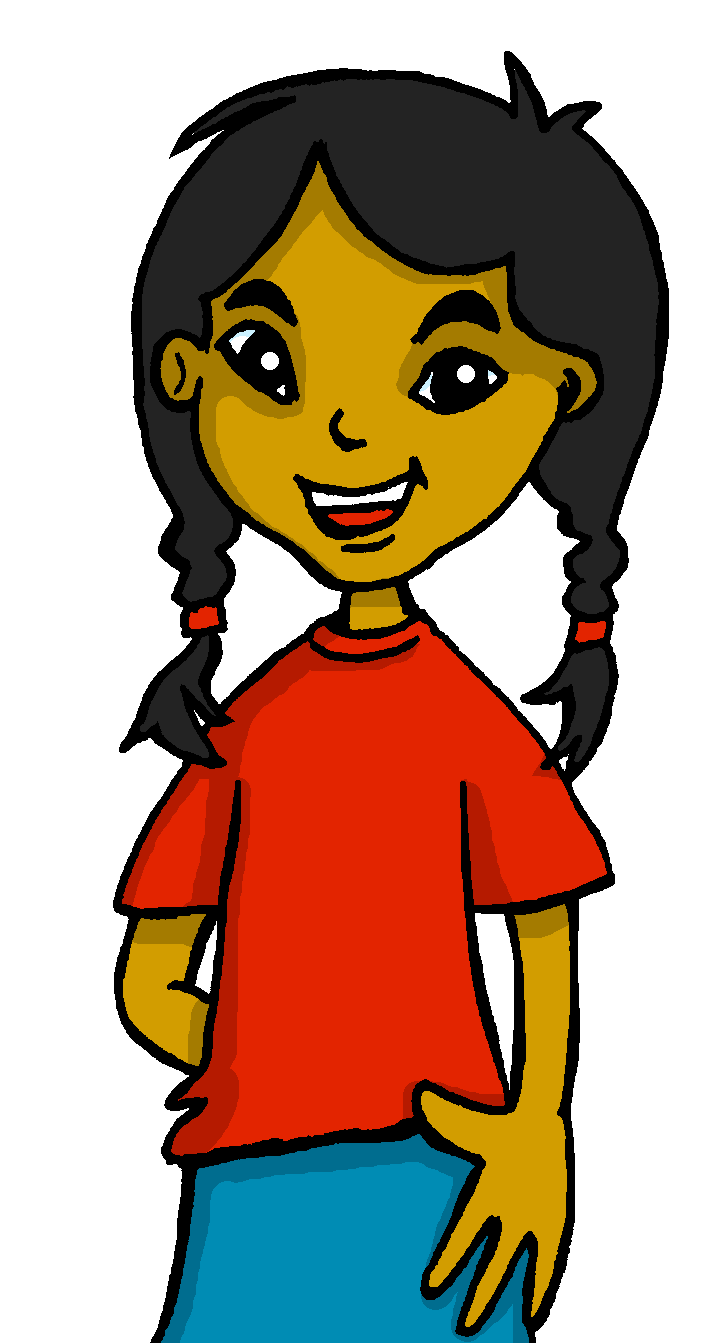 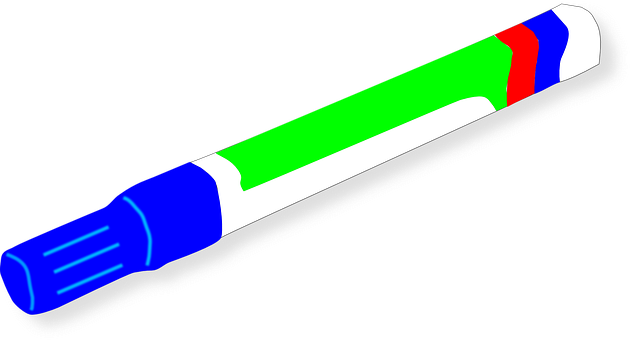 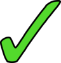 [Speaker Notes: Timing: 8 minutes (part 1 – 5 minutes / part 2 – 3 minutes)
Aim: to practise written comprehension of 1st person plural and 3rd person singular.

[Part 1] [4/5]

Procedure:
Read the title and click to explain the context of the task.
Click to bring up further instructions in Spanish.
Do [1/5] with them to model the task and draw their attention to the verb (bebe). Does it refer to Sofía & Ángela (we) or someone else (s/he)?
Click to bring up the answer.
Repeat with items 2-5.

NB. Meaning will be checked in Part 2 of this task.]
Sofía escribe en la pizarra [5/5]
la pizarra = board
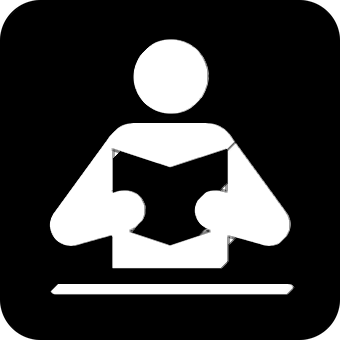 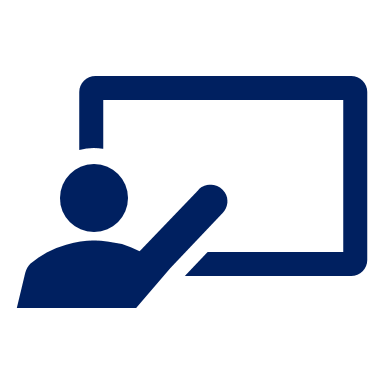 Is she talking about what she does with Ángela or what someone else does?
¿Quién es?
leer
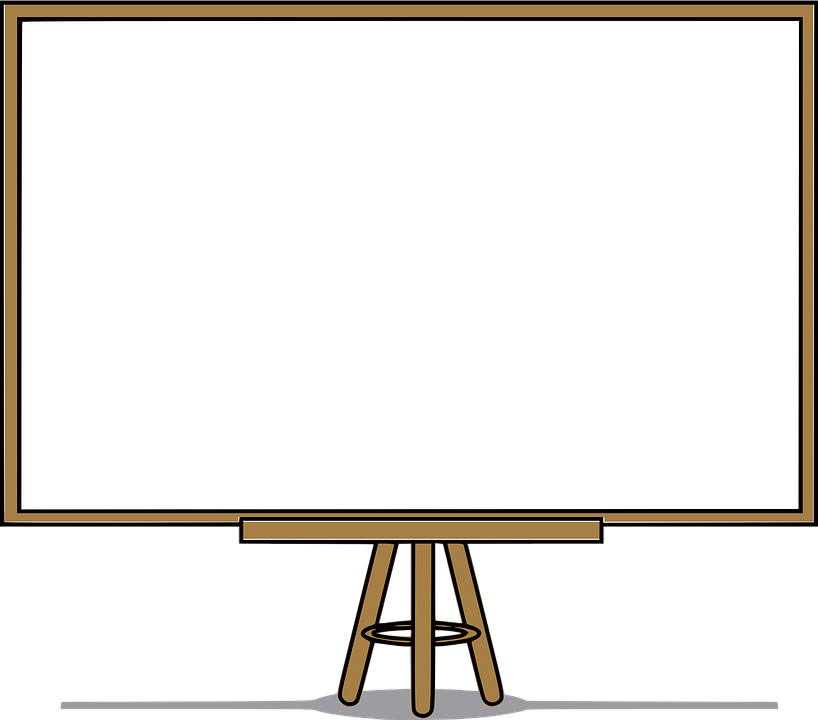 Hacemos ruido por la mañana.
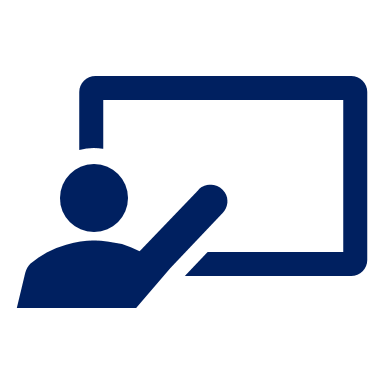 Marca.
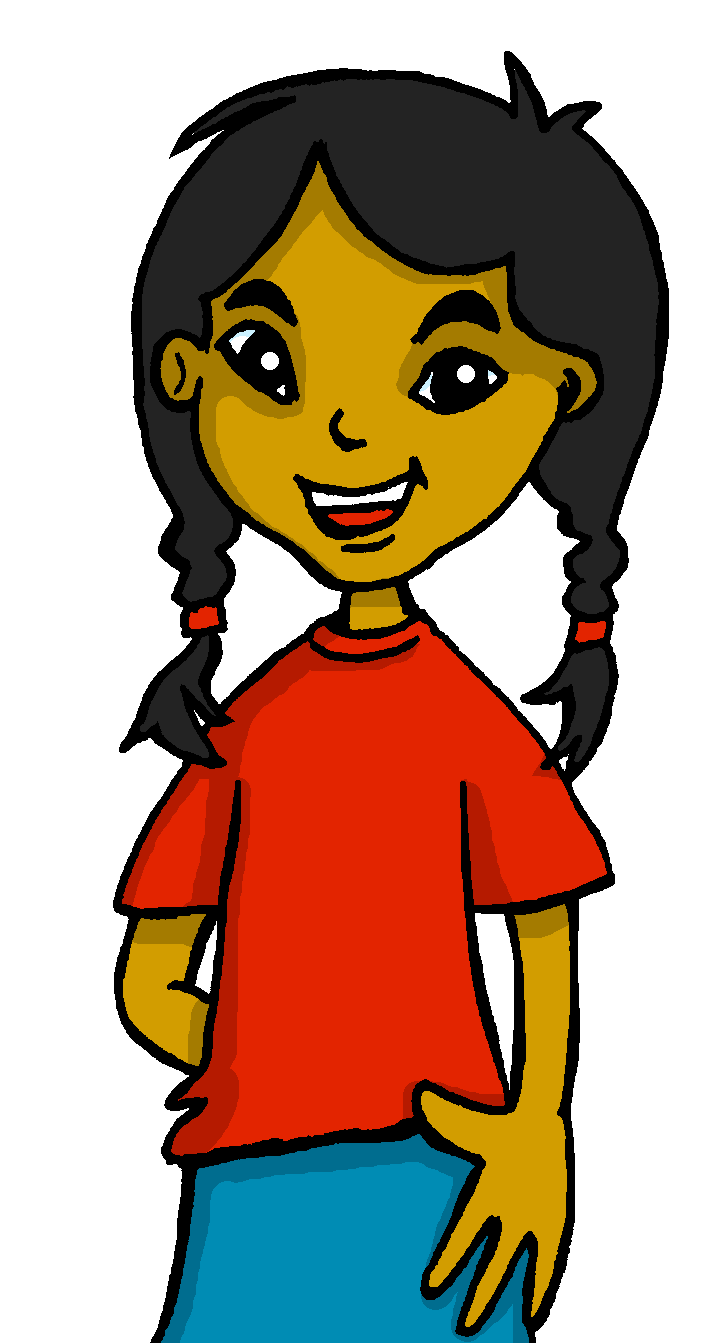 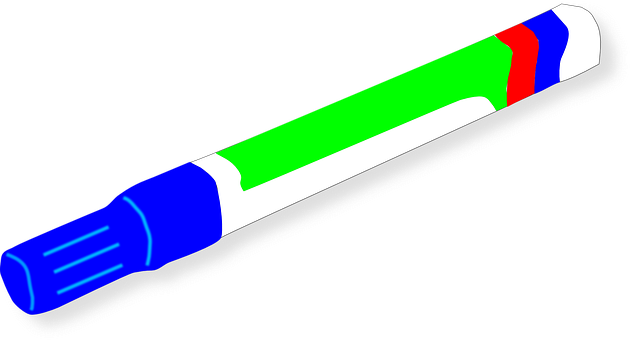 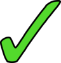 [Speaker Notes: Timing: 8 minutes (part 1 – 5 minutes / part 2 – 3 minutes)
Aim: to practise written comprehension of 1st person plural and 3rd person singular.

[Part 1] [5/5]

Procedure:
Read the title and click to explain the context of the task.
Click to bring up further instructions in Spanish.
Do [1/5] with them to model the task and draw their attention to the verb (bebe). Does it refer to Sofía & Ángela (we) or someone else (s/he)?
Click to bring up the answer.
Repeat with items 2-5.

NB. Meaning will be checked in Part 2 of this task.]
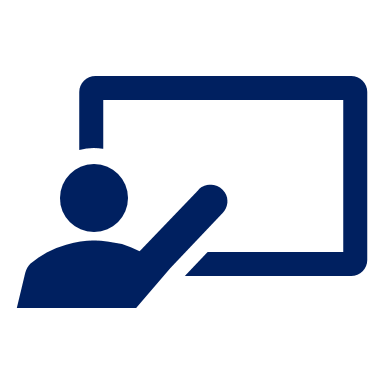 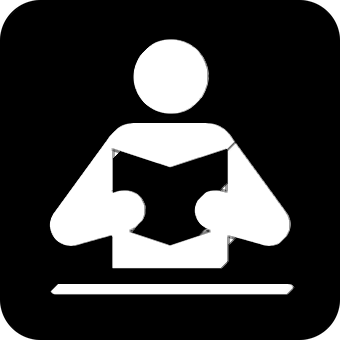 Lee otra vez. ¿Qué imagen es?
leer
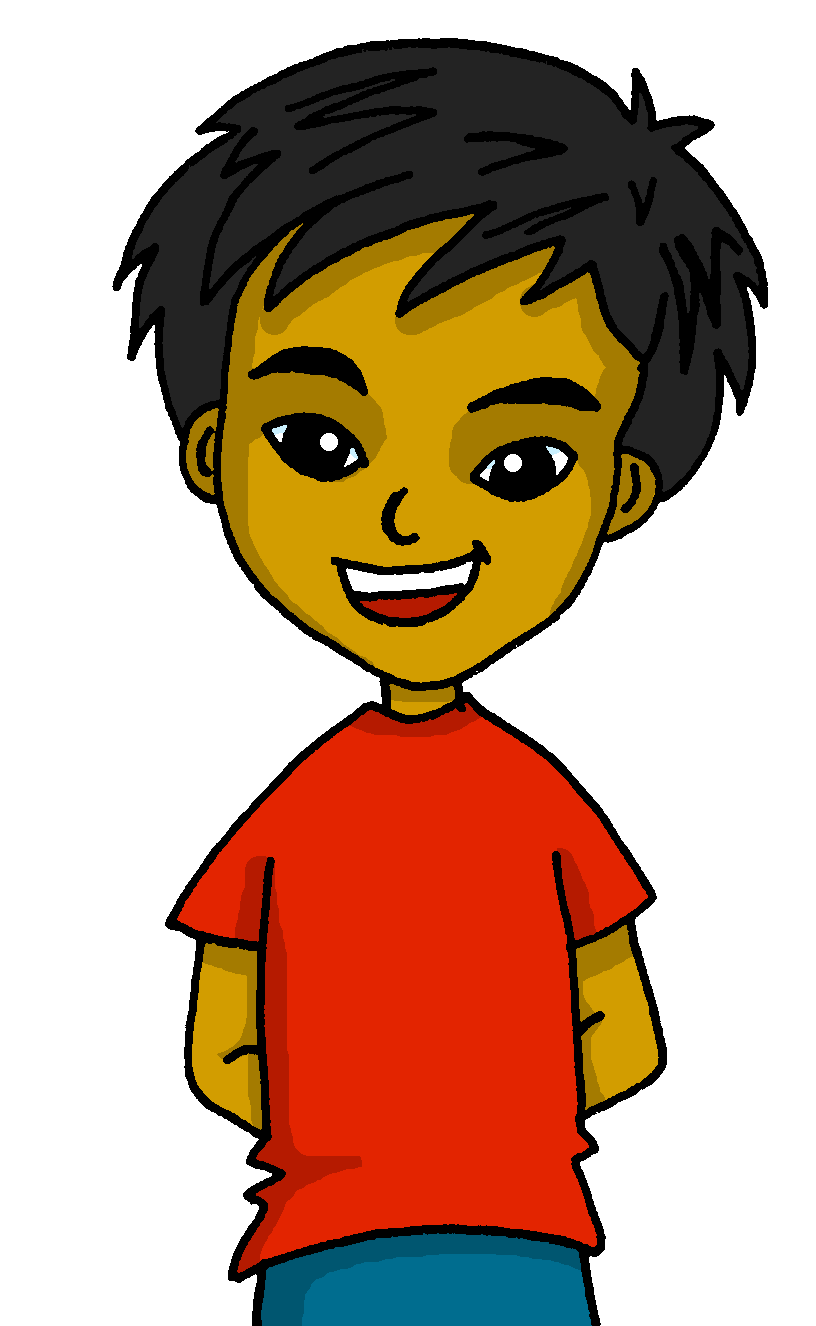 Siempre lee con la abuela.
Nunca ve a su profesora.
Respondemos a mensajes.
Vemos una película en el cine.
Come en un restaurante español.
Hacemos ruido por la mañana.
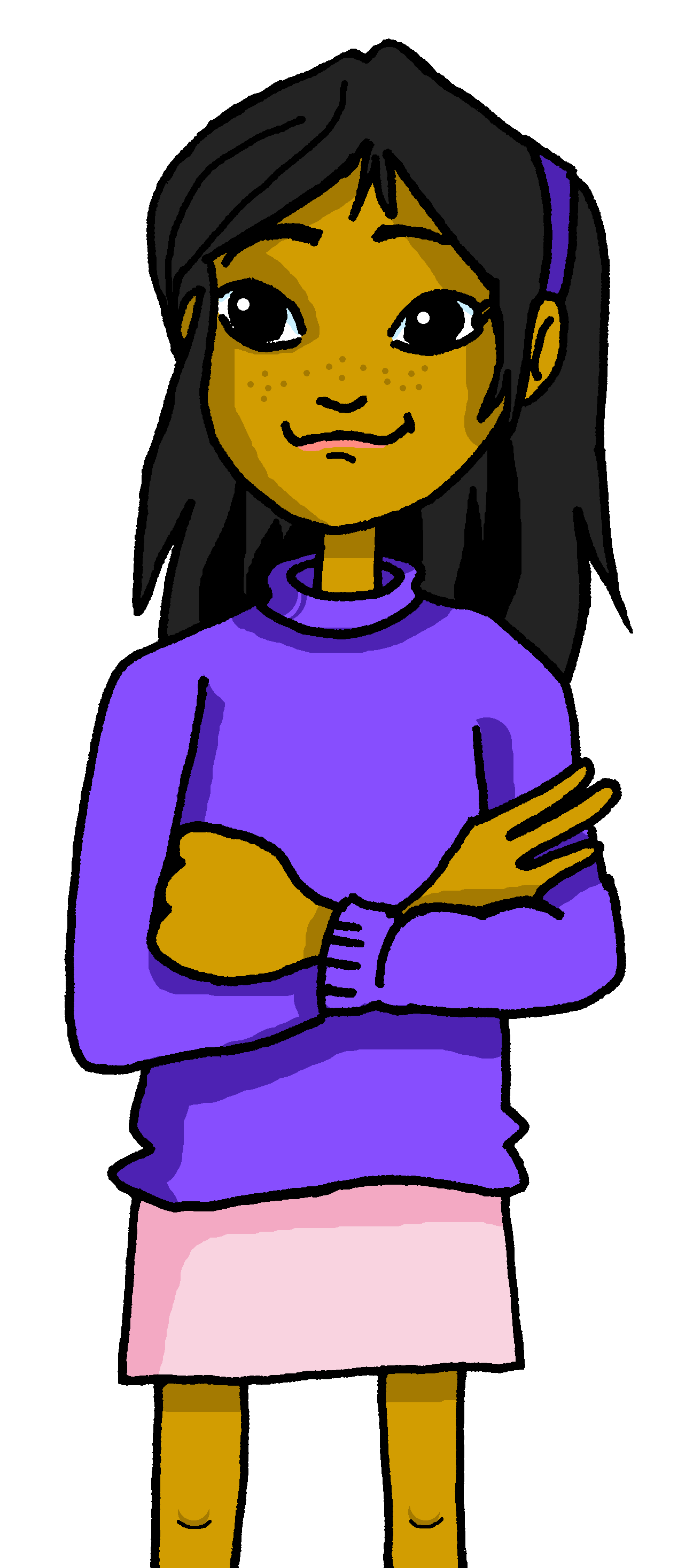 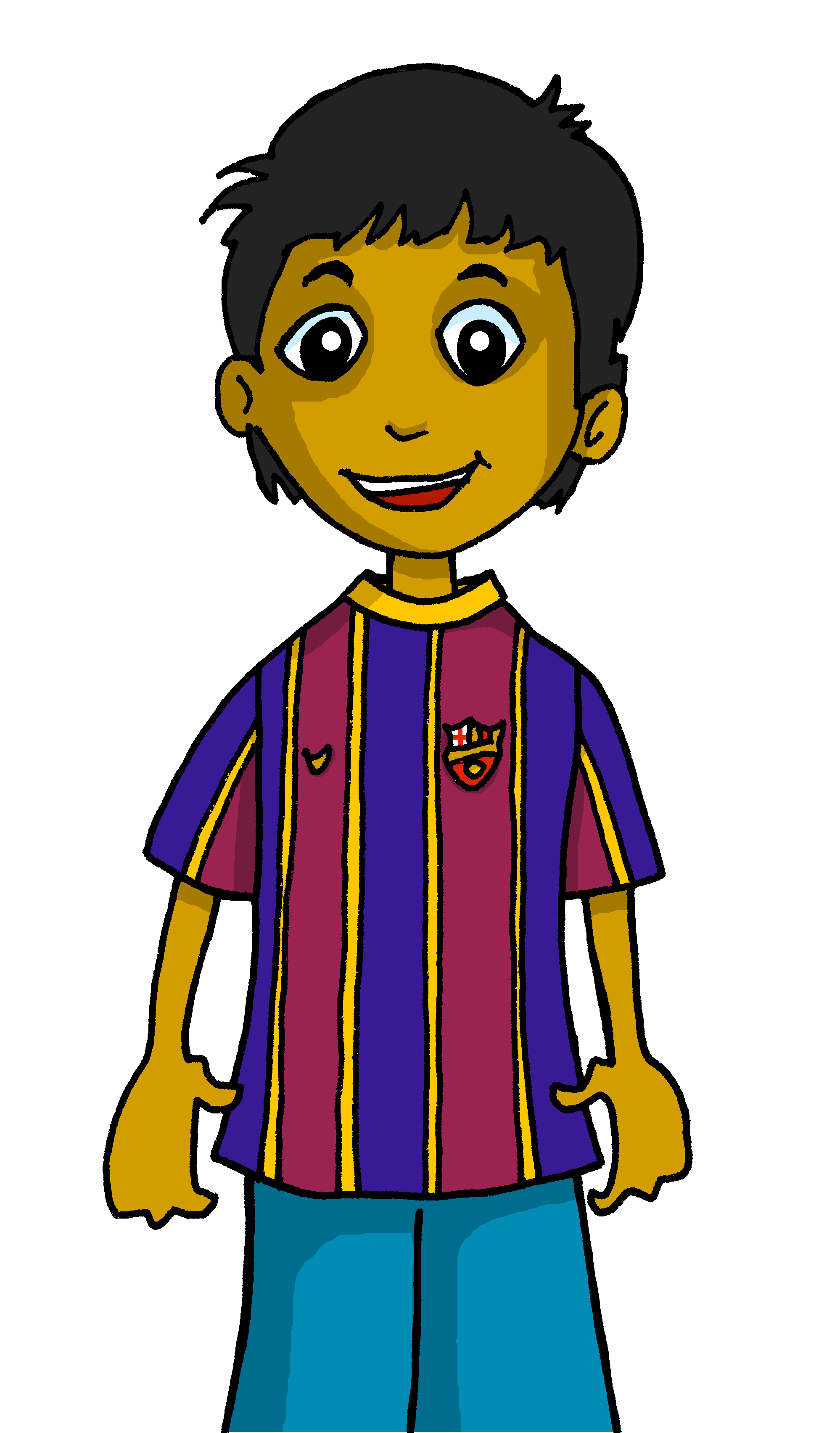 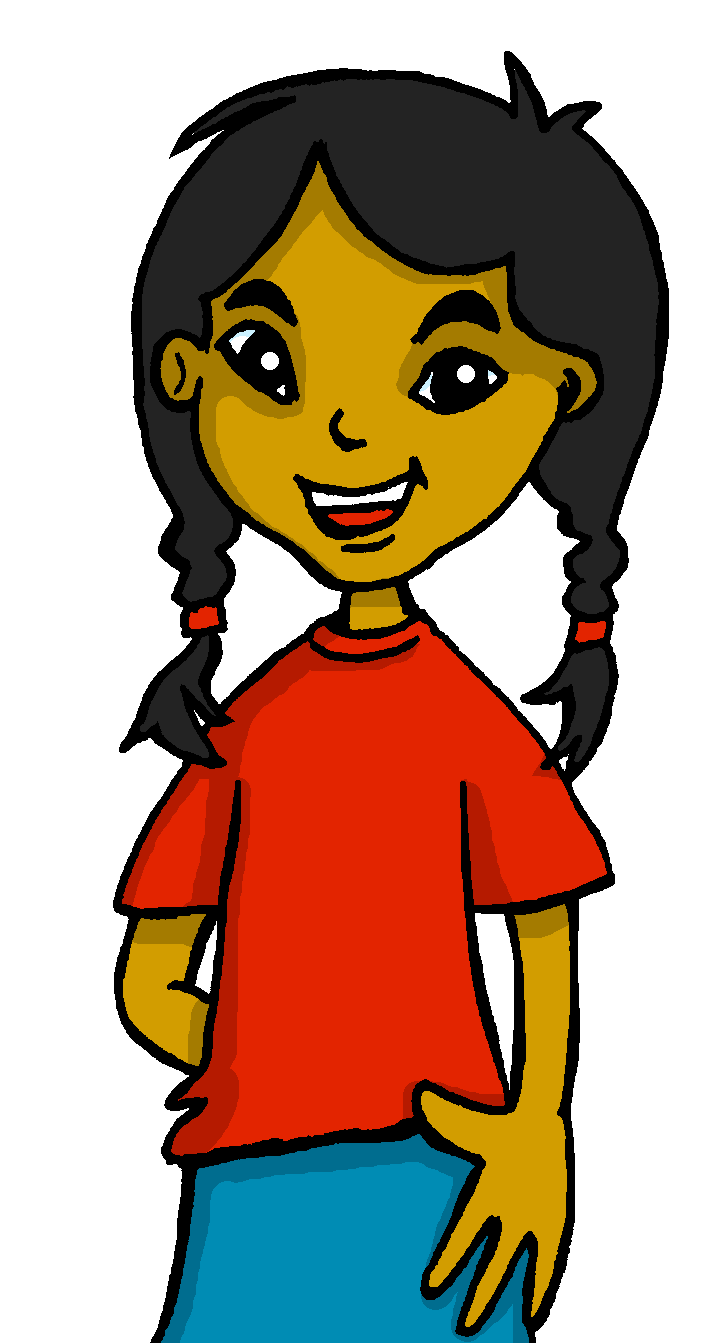 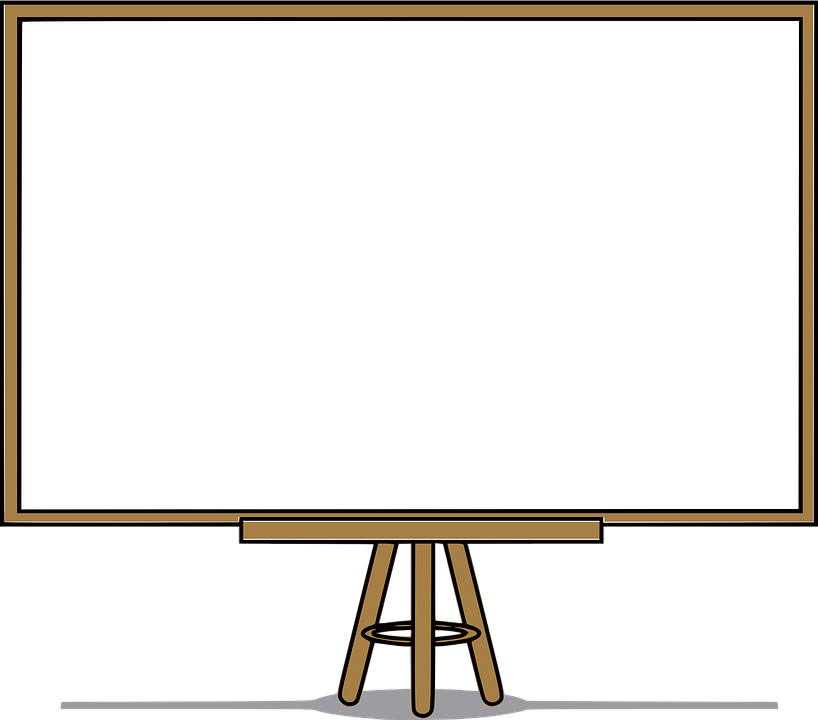 ‘nunca’ (never) goes before the verb.
[d]
E
[a]
[b]
[c]
[a]
1
[he eats]
[we make]
[he sees]
[f]
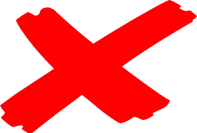 2
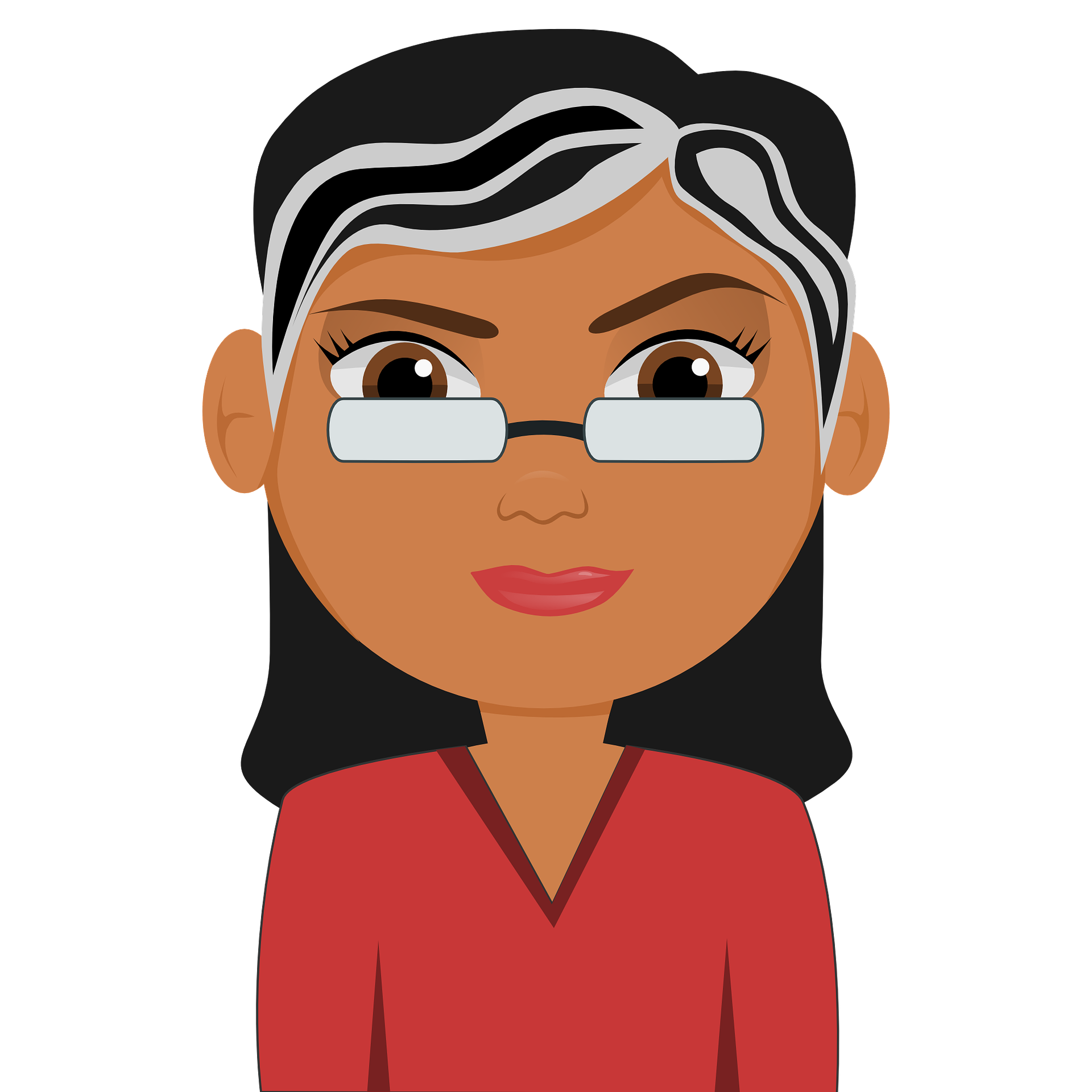 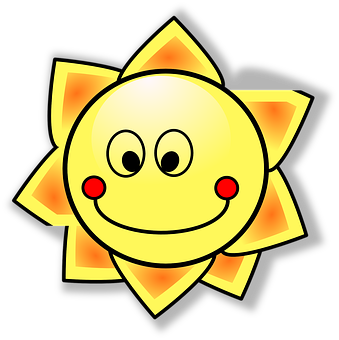 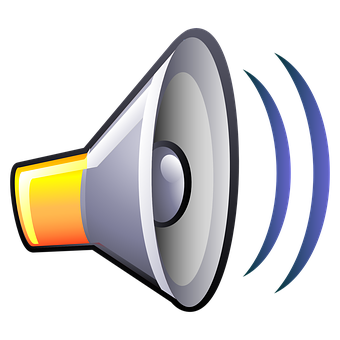 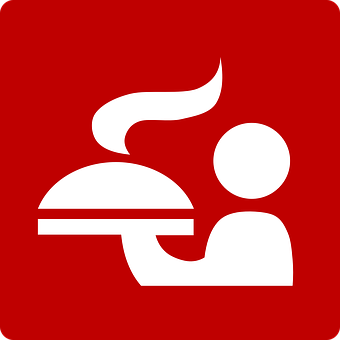 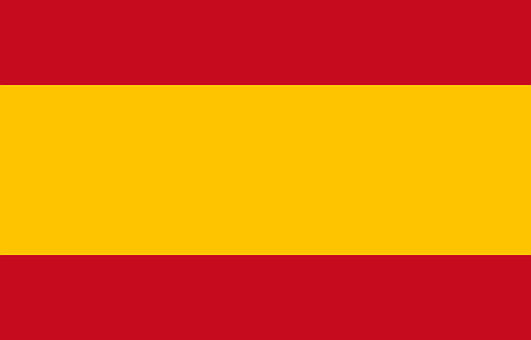 [e]
3
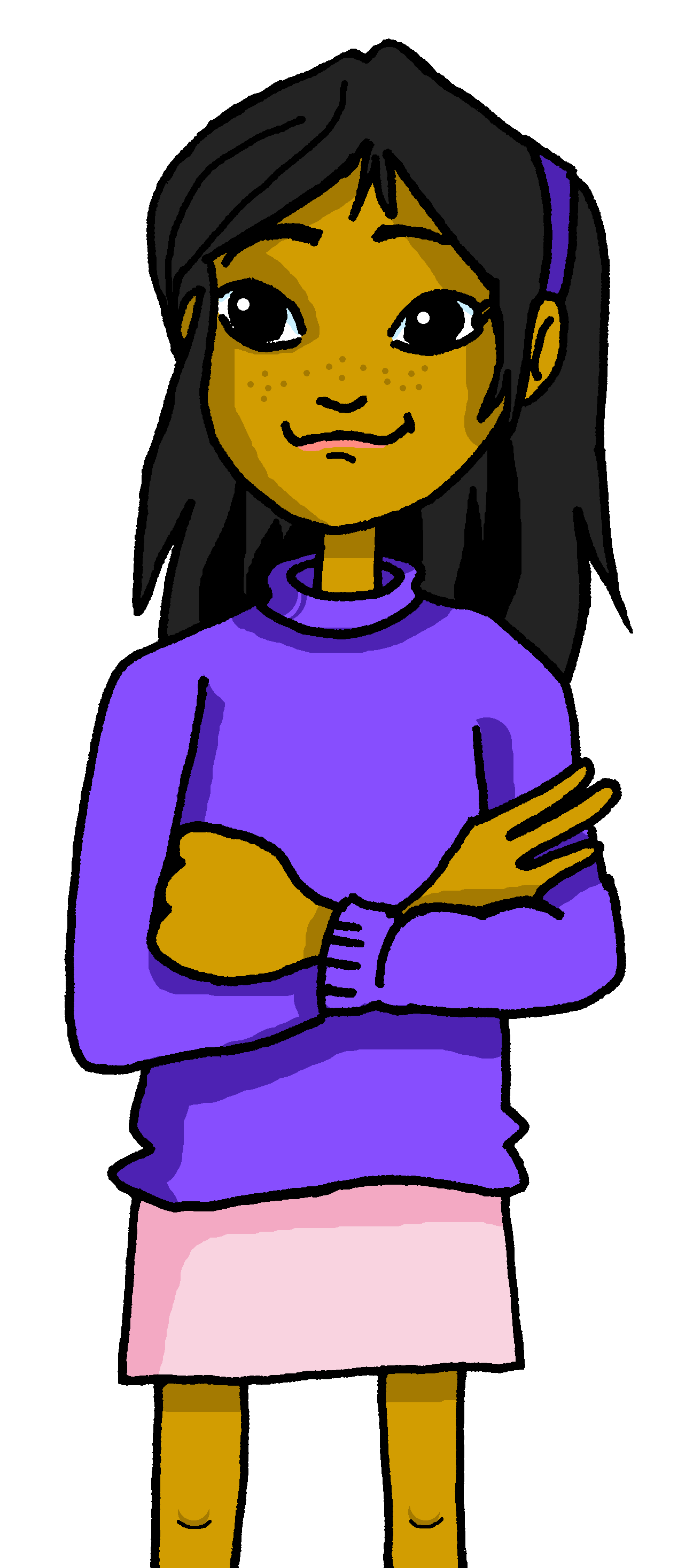 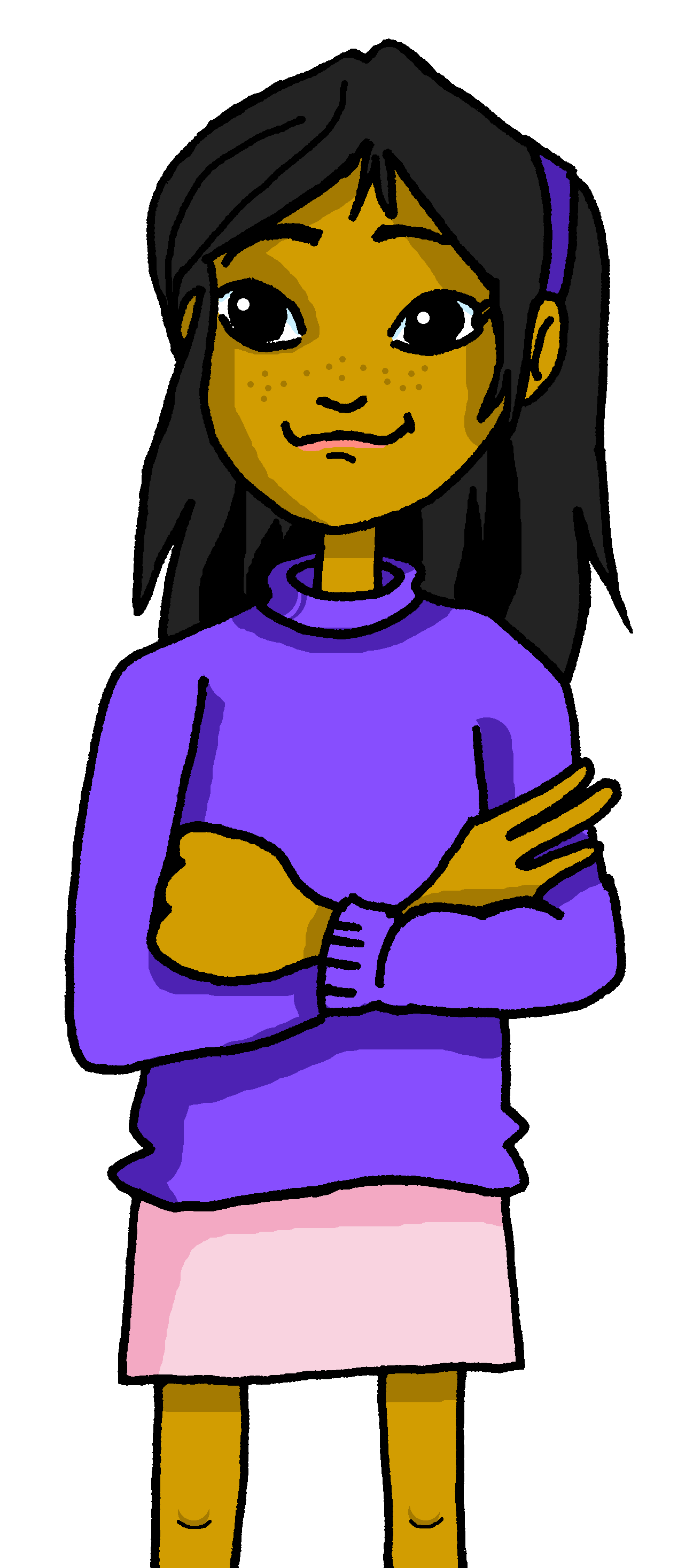 [b]
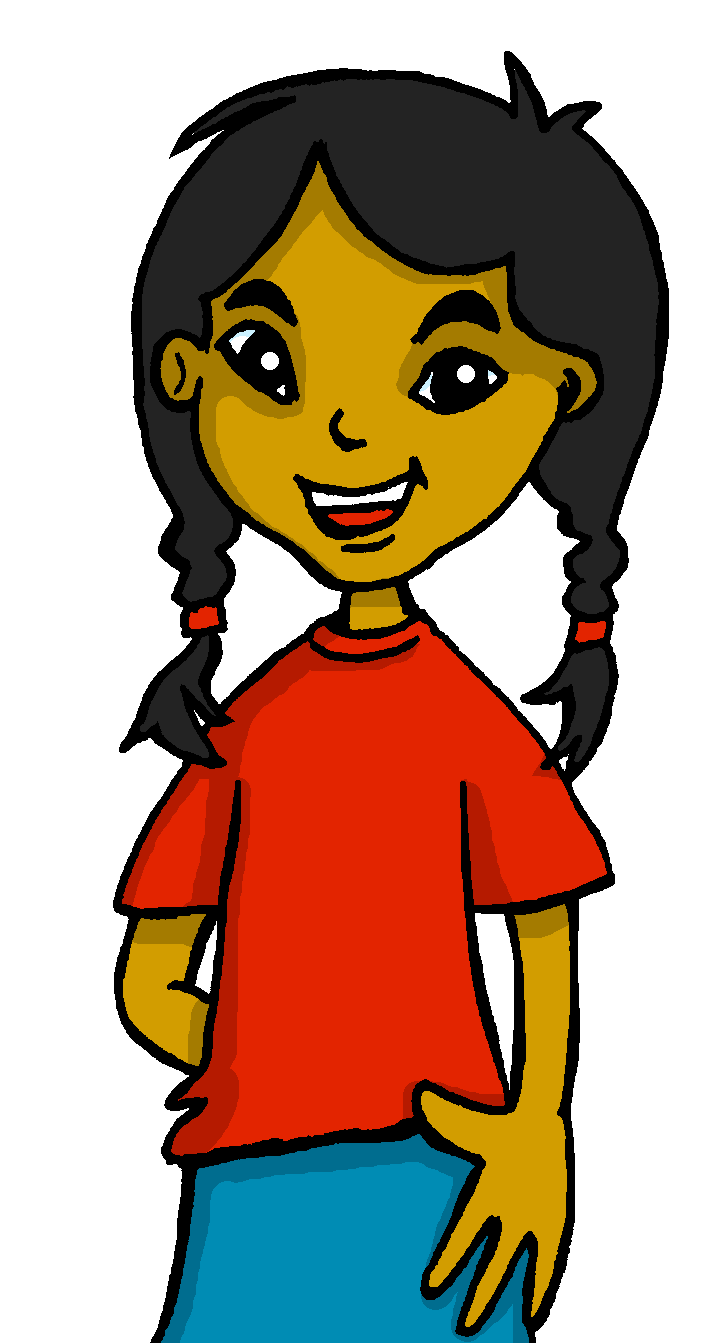 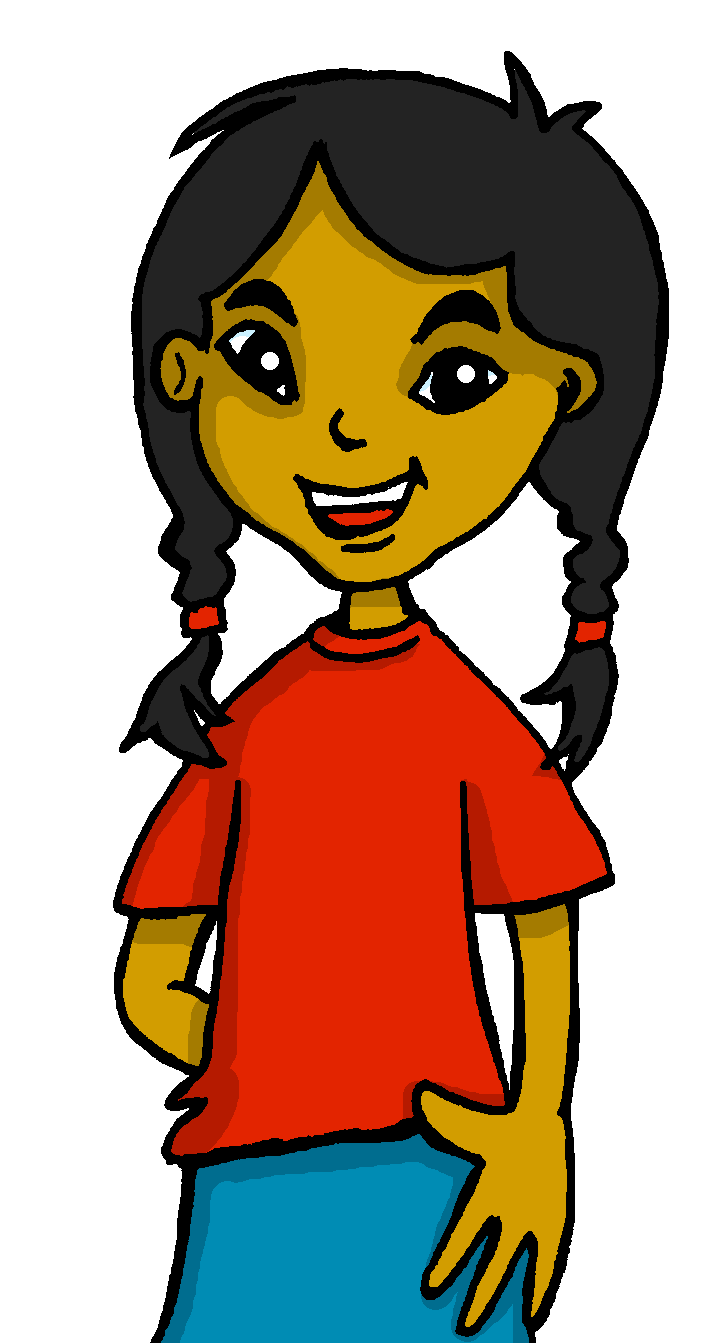 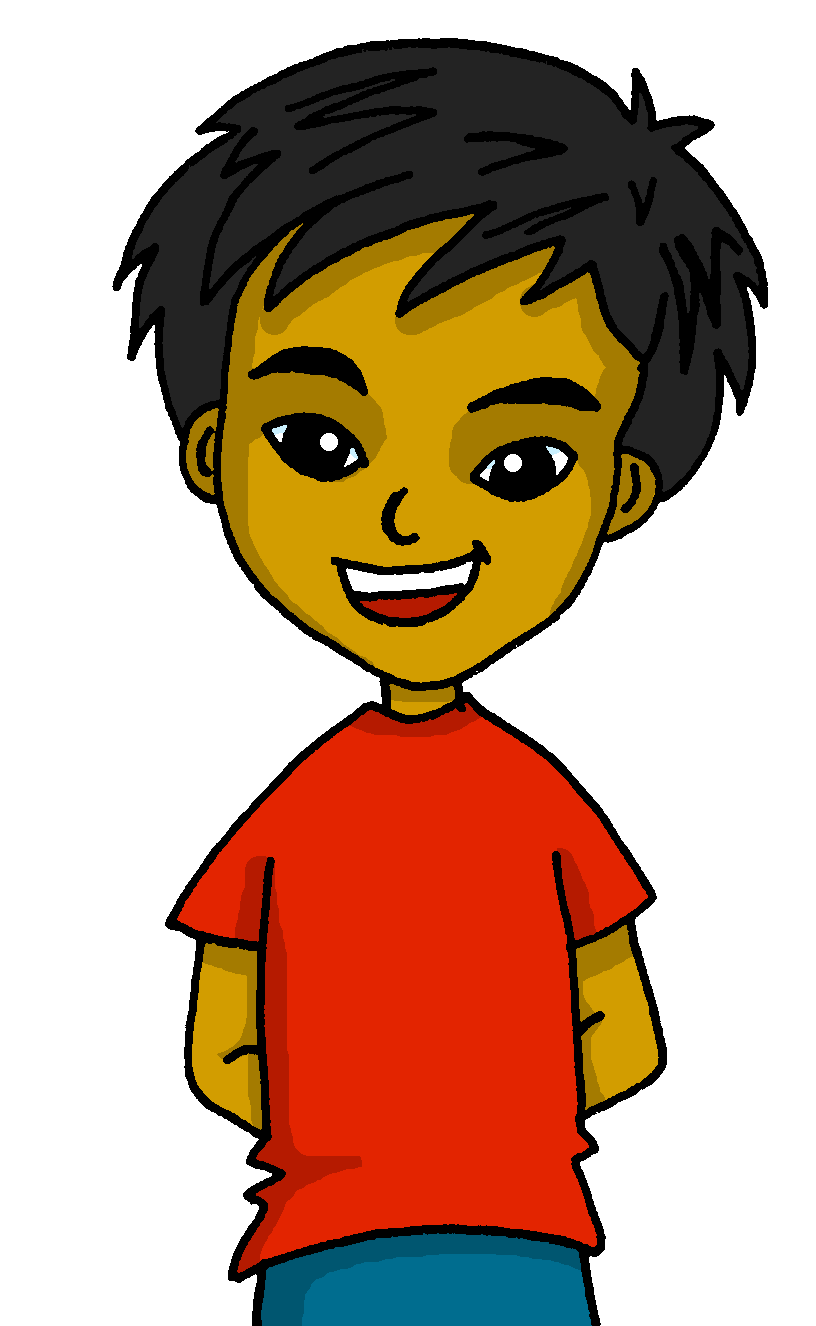 4
[c]
5
[d]
[e]
[f]
[we see]
[he reads]
[we answer]
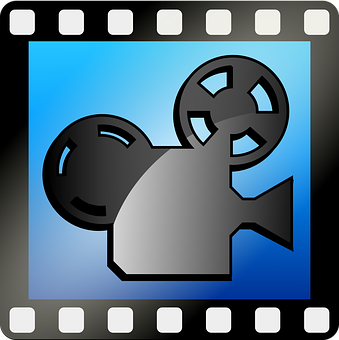 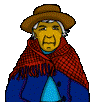 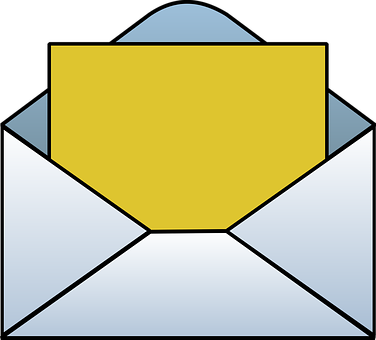 [Speaker Notes: Timing: 5 minutes
Aim: to practise written comprehension of 1st person plural and 3rd person singular.

[Part 2]
Procedure:
Read the title and click to explain the context of the task.
Do [1] to model the task.
Click to bring up the answer.
Repeat with 2-5.
When going through the answers, encourage pupils to translate the whole sentence. 
Translation of these sentences should reinforce understanding of 1st person plural, 3rd person singular and new/revisited vocabulary.]
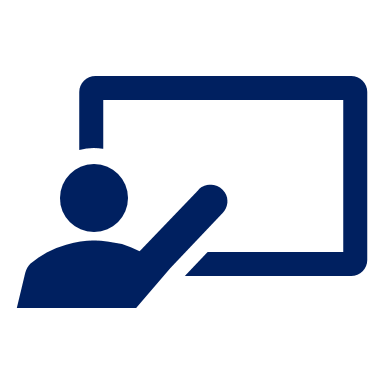 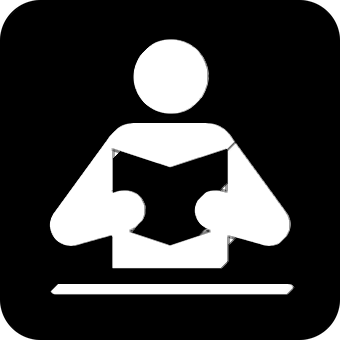 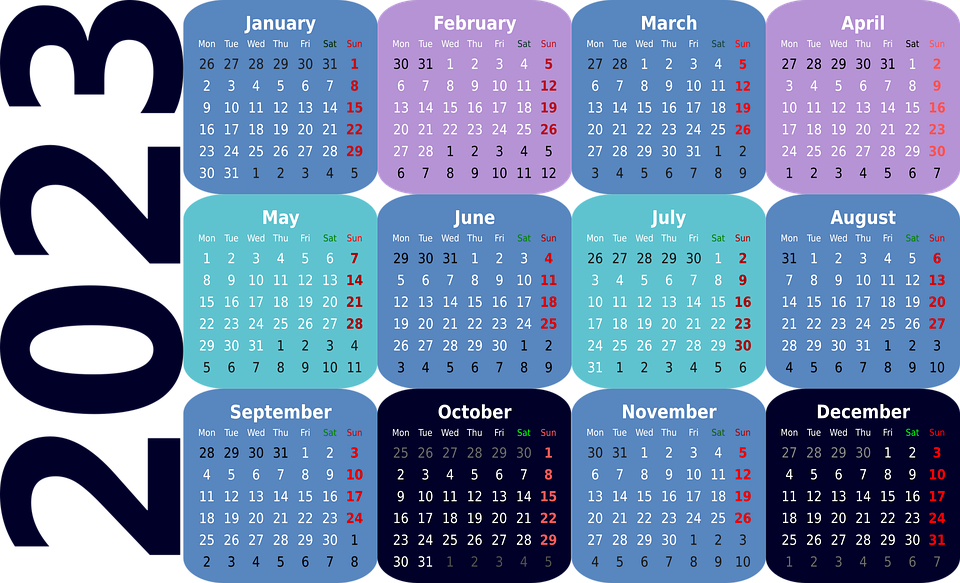 ¿Es entre semana?
leer
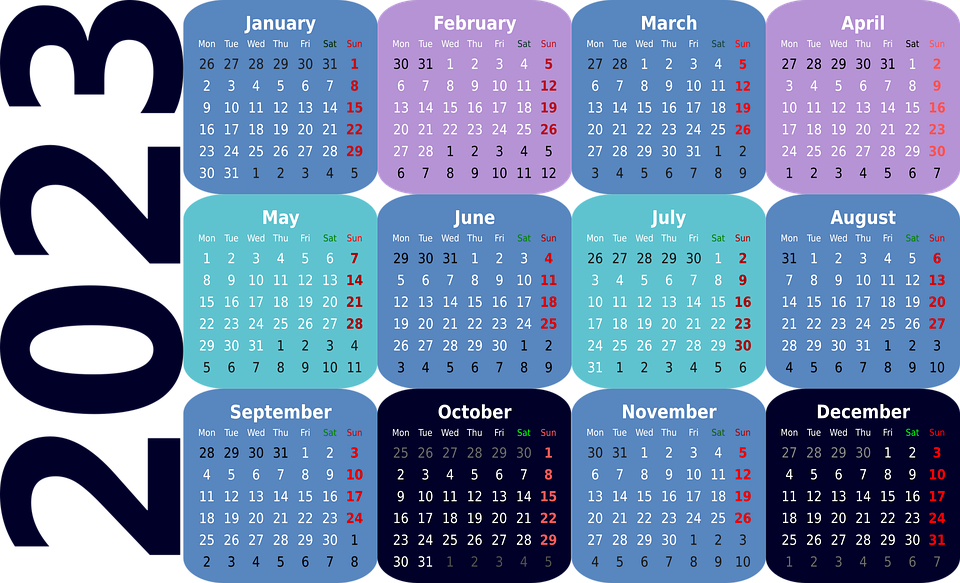 ¿o es el fin de semana?
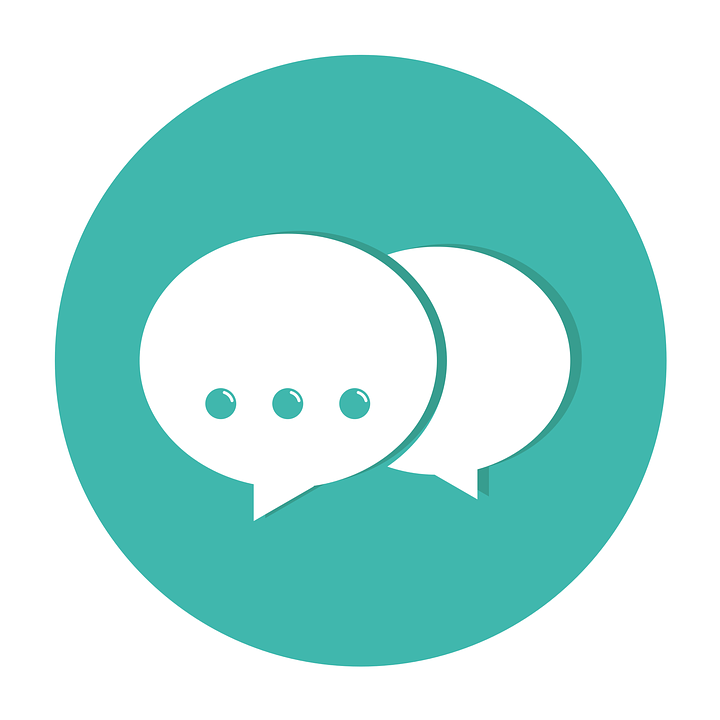 Siempre lee con la abuela.
Nunca ve a su profesora.
Respondemos a mensajes.
Vemos una película en el cine.
Come en un restaurante español.
Hacemos ruido por la mañana.
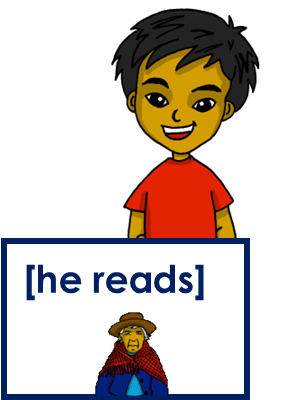 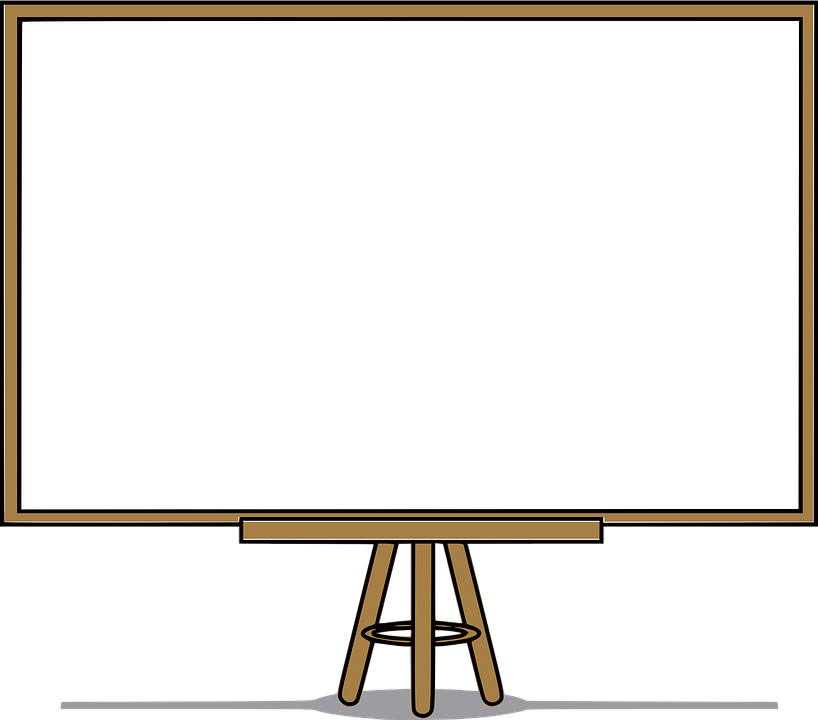 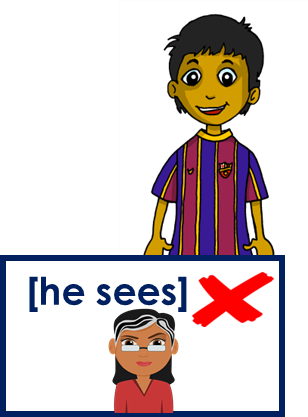 E
hablar
1
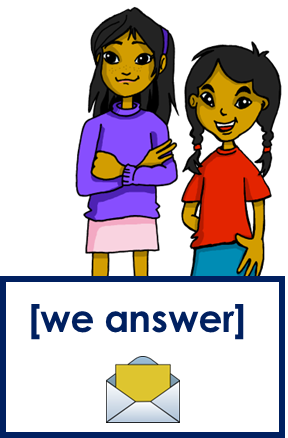 ¡Es imposible!
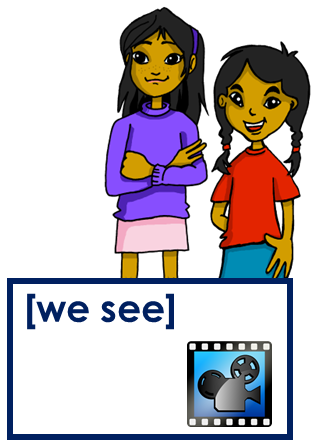 2
Siempre lee con la abuela entre semana.
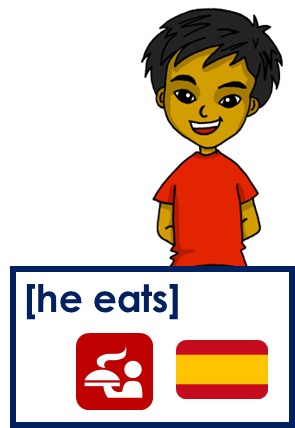 3
4
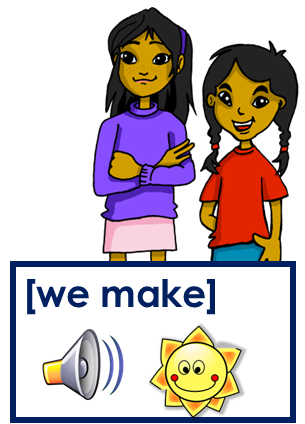 5
¡Es posible!
Nunca ve a su profesora entre semana.
[Speaker Notes: Timing: 3 minutes
Aim: to practise written comprehension of 1st person plural and 3rd person singular.

[Part 2]
Procedure:
Read the title and click to explain the context of the task.
Do [1] to model the task.
Click to bring up the answer.
Repeat with 2-5.
When going through the answers, encourage pupils to translate the whole sentence. 
Translation of these sentences should reinforce understanding of 1st person plural, 3rd person singular and new/revisited vocabulary.]
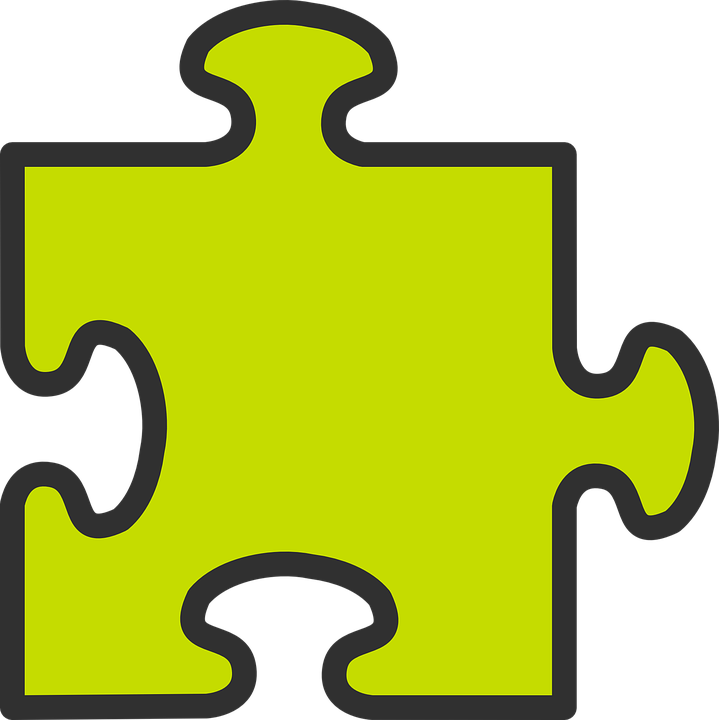 Using the negative ‘no’
[no]
In Spanish, to say what you or others don’t do, put ‘no’ before the verb. This makes a negative.
No lee las noticias en el teléfono.
No leemos las noticias en el ordenador.
S/he doesn’t read the news on the phone.
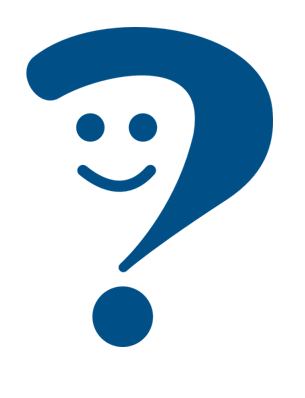 We don’t read the news on the computer.
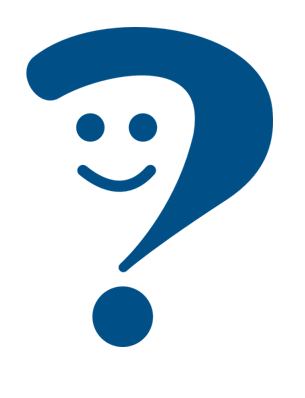 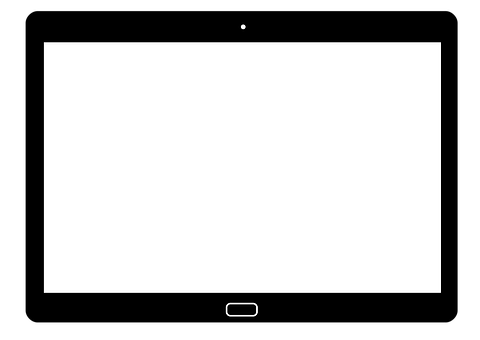 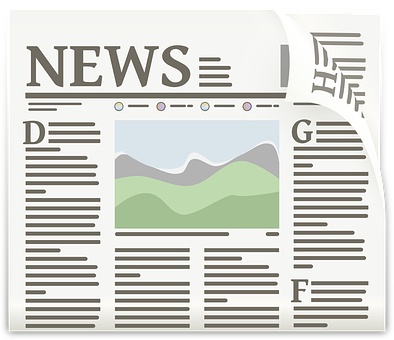 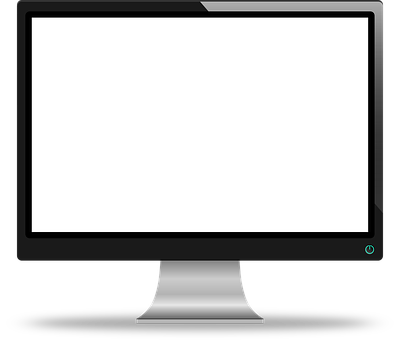 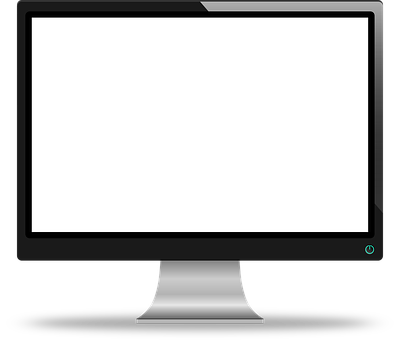 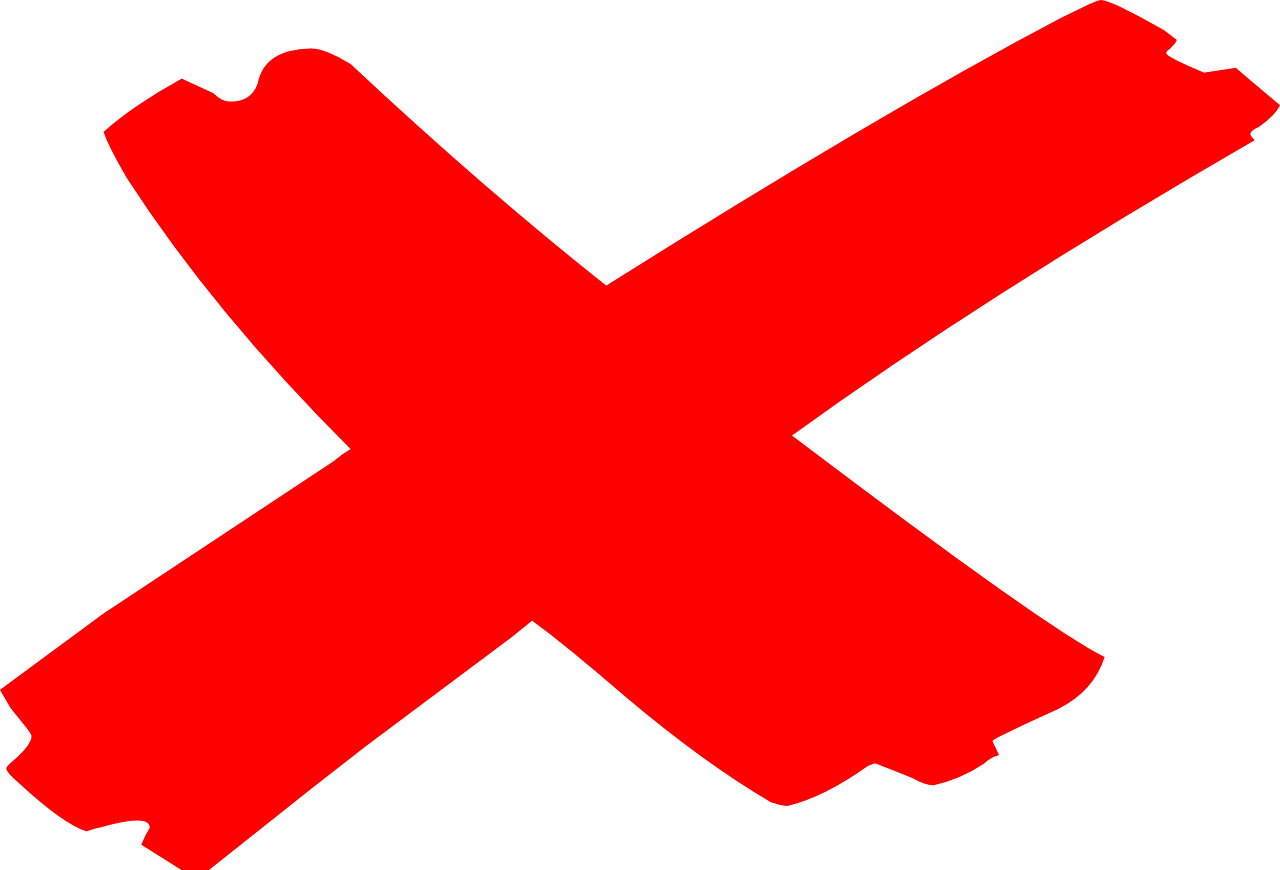 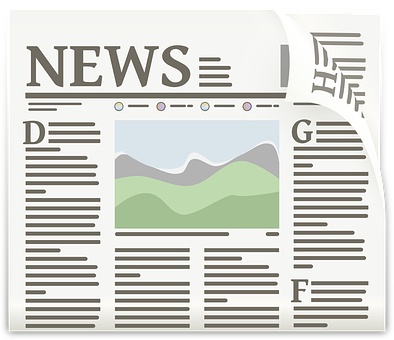 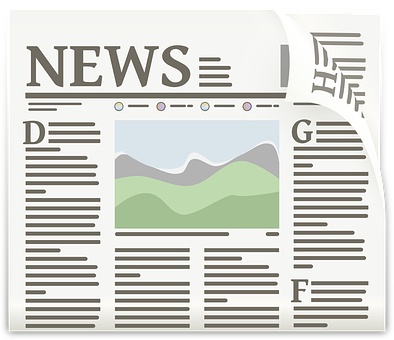 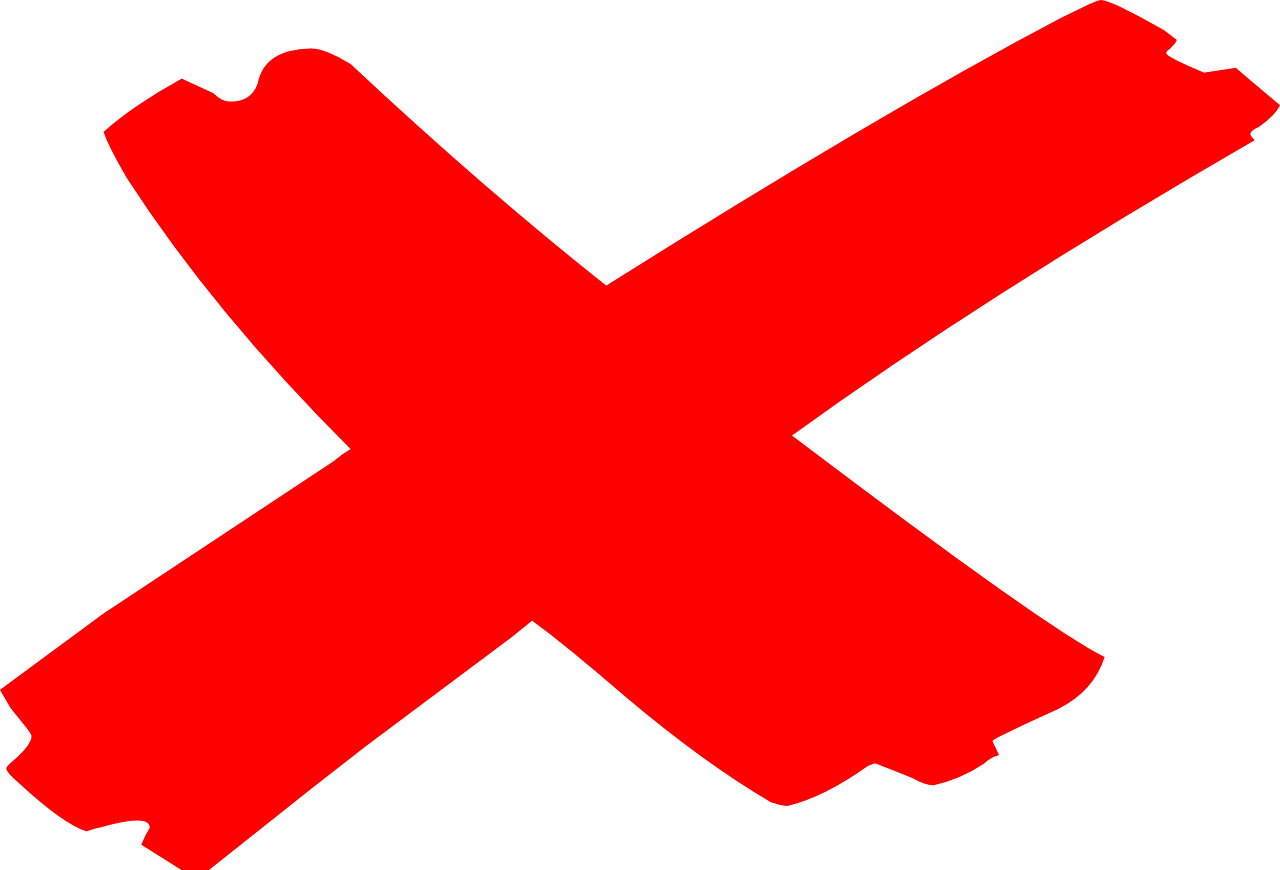 This works for any verb and any person (e.g., I, you, s/he, we).
[Speaker Notes: Timing: 3 minutes

Aim: to introduce the negative ‘no’, drawing on pupils’ knowledge of 1st person plural and 3rd person singular.

Procedure:
Click through the animations to present the new information.
Elicit English translations for the Spanish examples provided.]
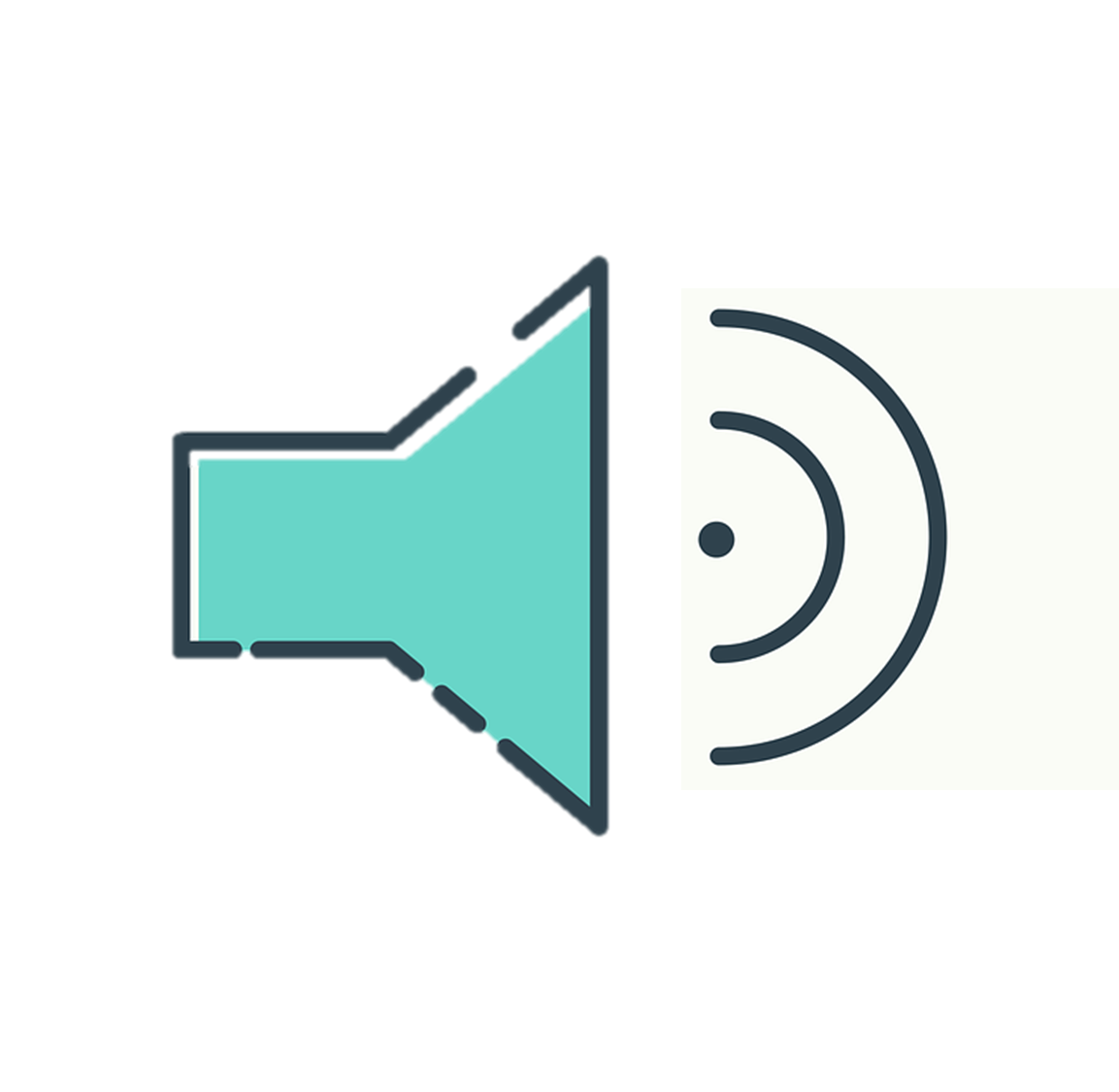 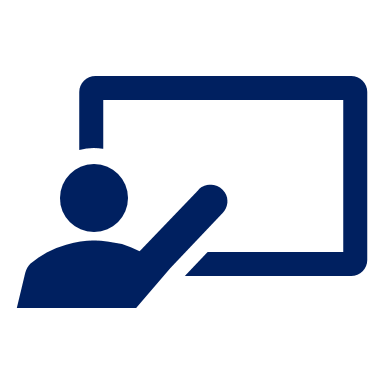 Escucha: ¿La frase es positiva o negativa?
¿Quién es? Marca ✅.
Marca. ✅
escuchar
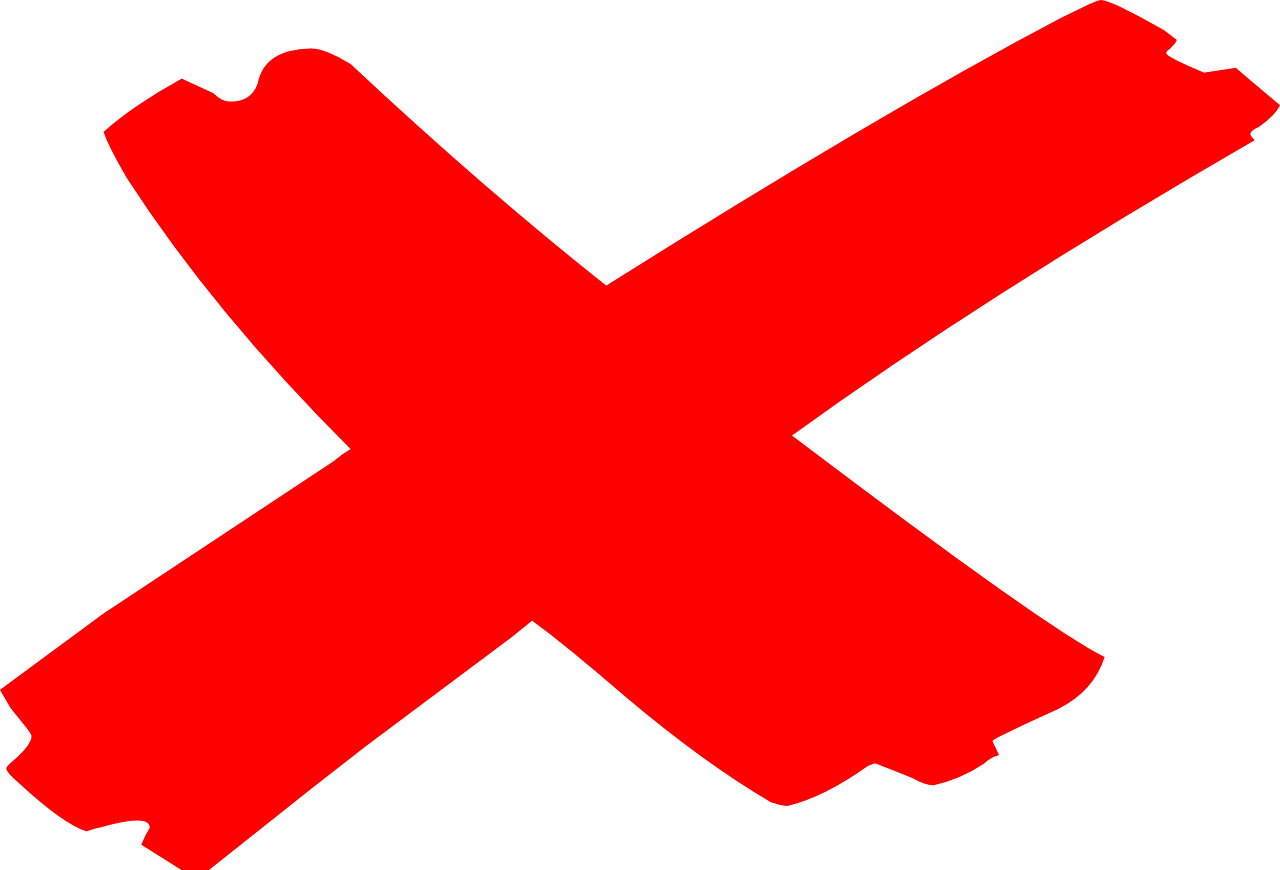 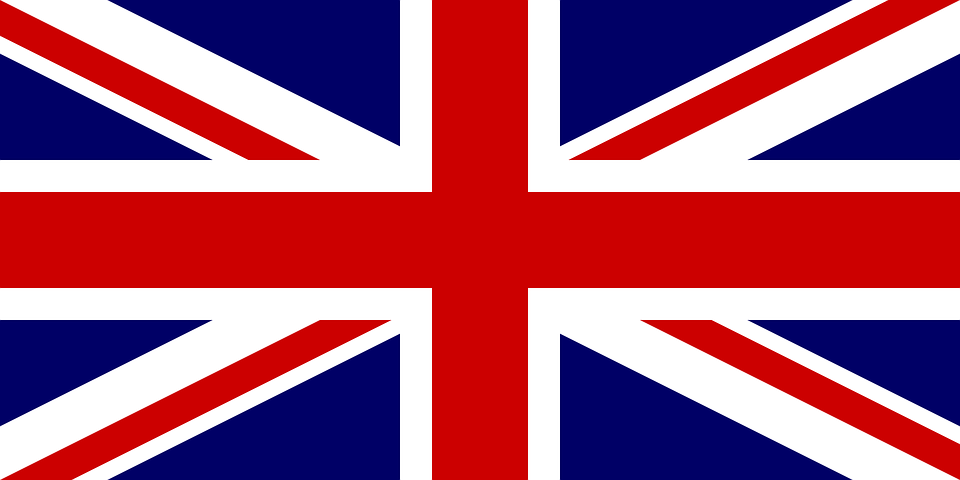 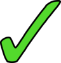 ve
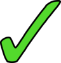 E
films (on the PC)
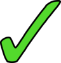 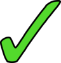 lee
the news (often)
1
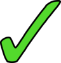 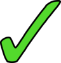 respondemos
letters
2
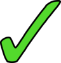 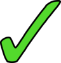 milk (is allergic)
bebe
3
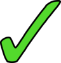 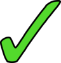 exercise (in the park)
hace
4
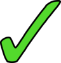 aprendemos
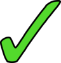 (new) words
5
[Speaker Notes: Timing: 7 minutes

Aim: listening activity to practise distinguishing between negative and positive statements, and 3rd person singular and 1st person plural forms of ‘-er’ verbs in the present.

Procedure:
Click to bring instructions.
Pupils first identify whether it’s a negative or affirmative statement and then the person of the verb ‘she’ / ‘you’.
Do [E] with them to model the task.
Complete items 1-5 and then click to correct.

Transcript
E. No ve películas en el ordenador.
A menudo lee las notícias.
No respondemos a cartas.
No bebe leche. ¡Es alérgico!
No hace ejercicio en el parque.
Aprendemos palabras nuevas.]
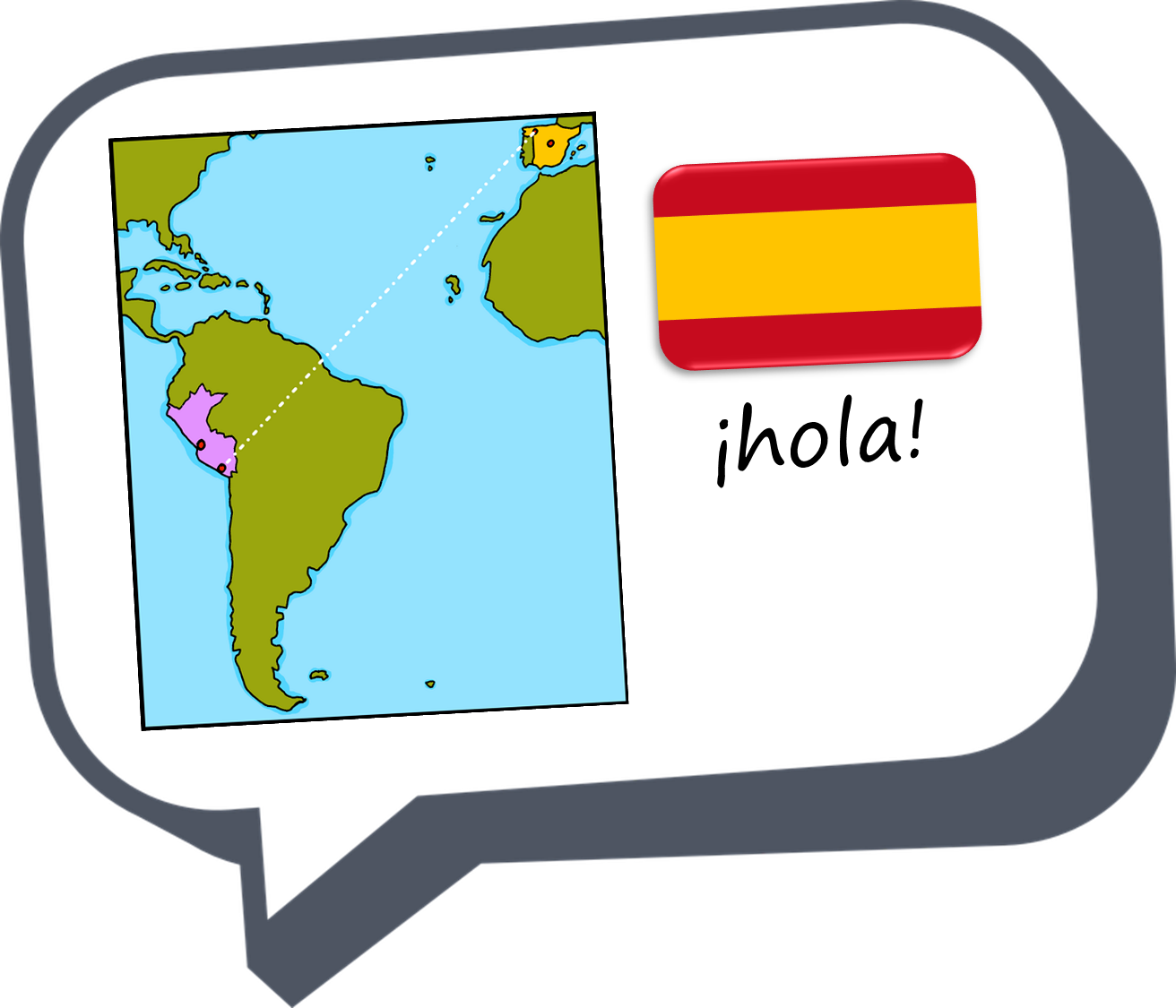 ¡adiós!
verde